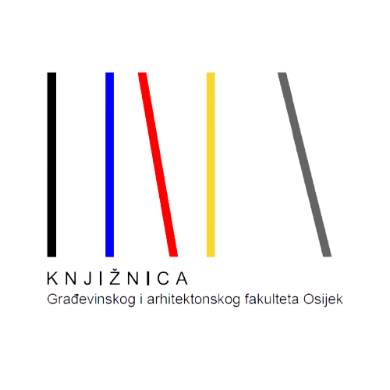 Nacionalni dan svjesnosti o knjižnicama
Svučilište u Mostaru
Sveučilišna knjižnica
29. listopada 2021.
Knjižnica Građevinskog i arhitektonskog fakulteta Osijek
Vesna Zobundžija, viša knjižničarka
Sveučilište J. J. Strossmayera u Osijeku
Građevinski i arhitektonski fakultet Osijek
e-adresa: vesnaz@gfos.hr
Kroz trnje do zvijezda
Veljača 1985. - knjižnica Fakulteta građevinskih znanosti Sveučilišta u
                           Osijeku otvorena za korisnike
			   - 25 m2, jedna djelatnica, oko 400 svezaka knjiga i oko 
                           1000 svezaka starih, nesređenih časopisa 
               1993. - prvo računalo (386-ica) i knjižnični program u DOS verziji
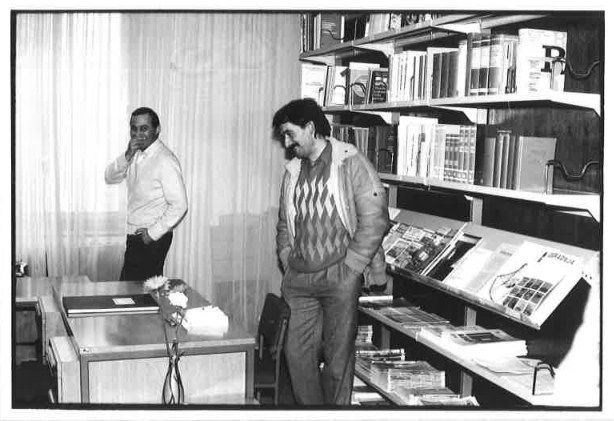 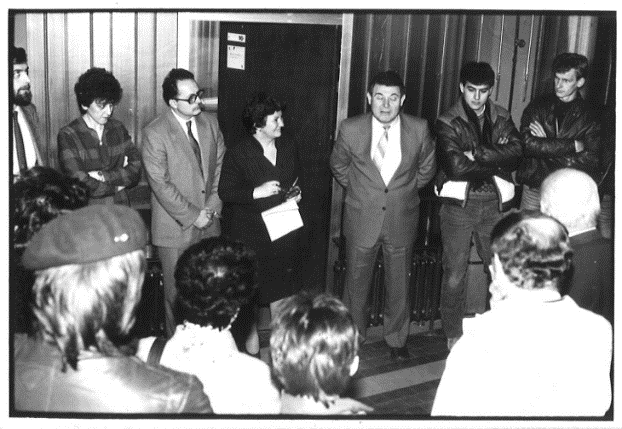 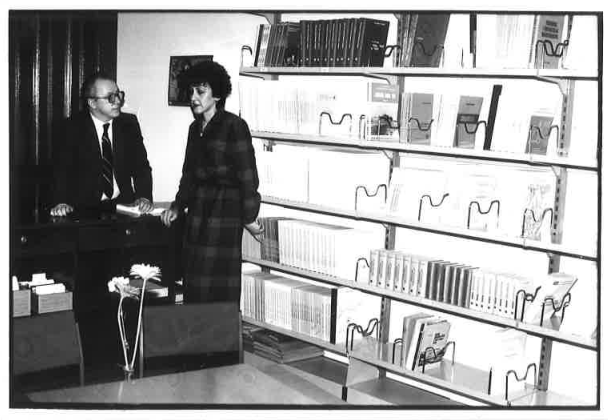 Krajem 2000. - selidba u veći i ljepši prostor (ukupno 95 m2)                   - čitaonica s 10 radnih mjesta                  - Fakultet radi na dvije lokacije                  - knjižnica ispunjava sve svoje osnovne funkcije, ali je                     nedovoljno vidljiva i zanimljiva korisnicima
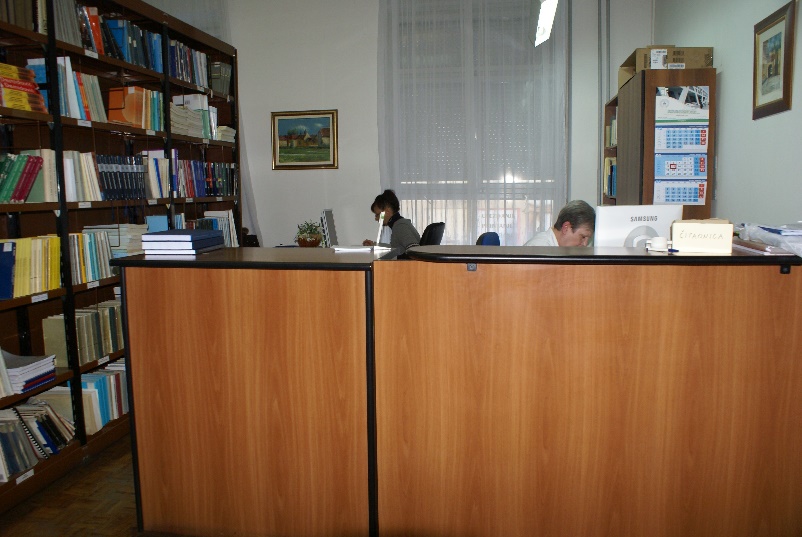 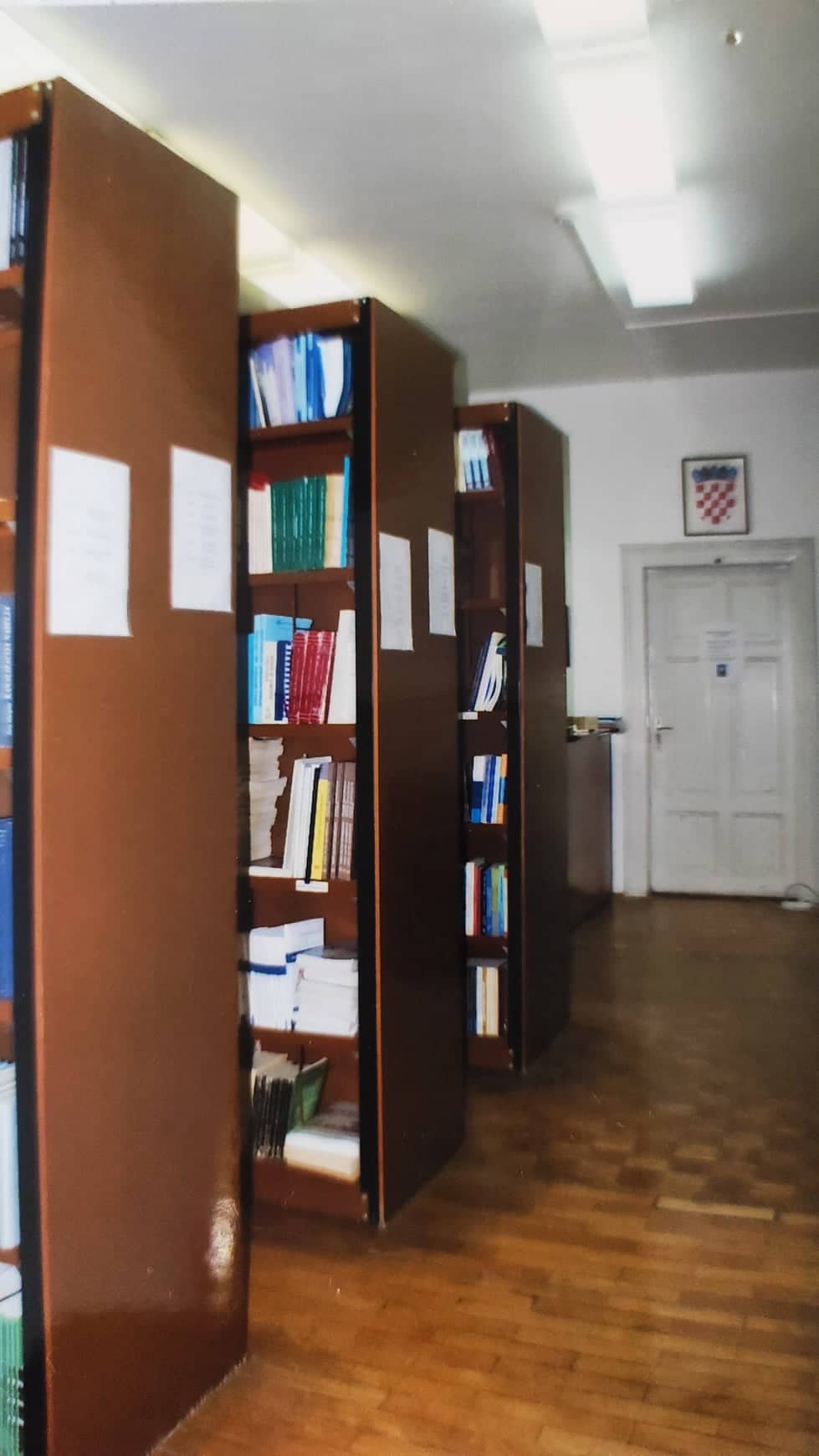 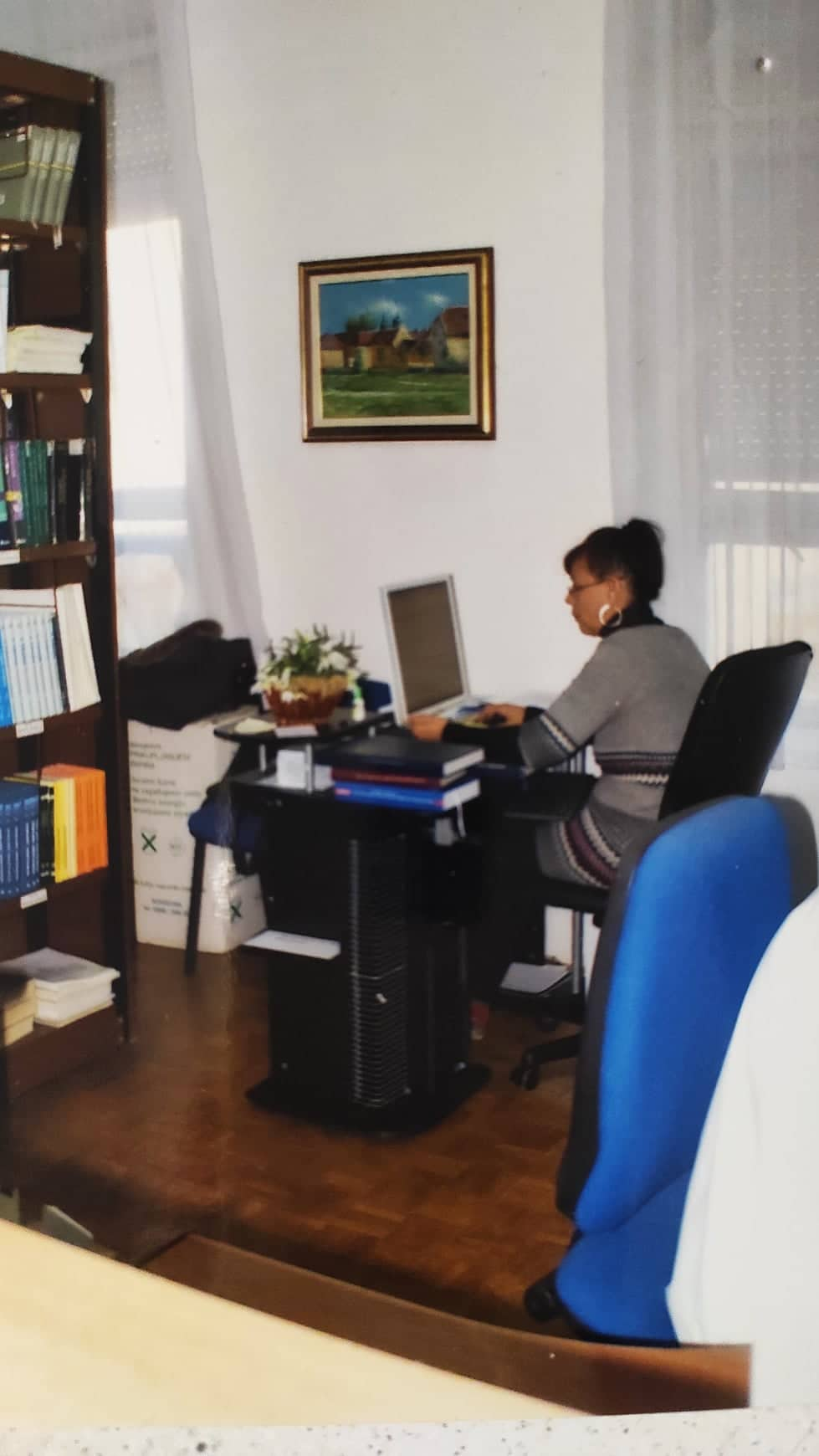 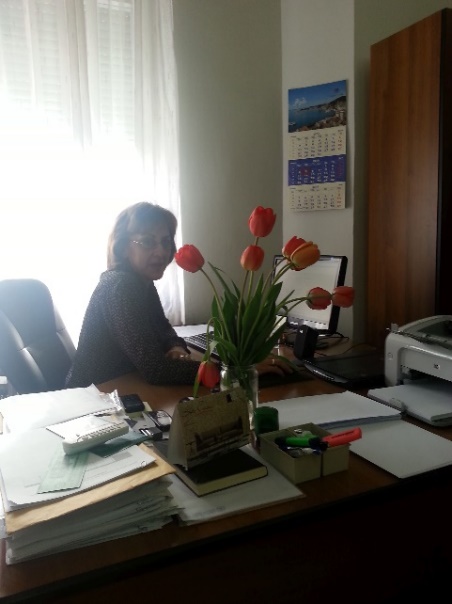 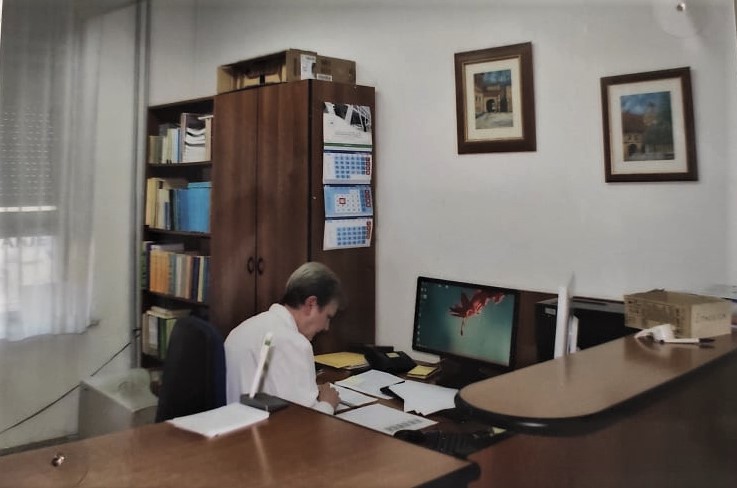 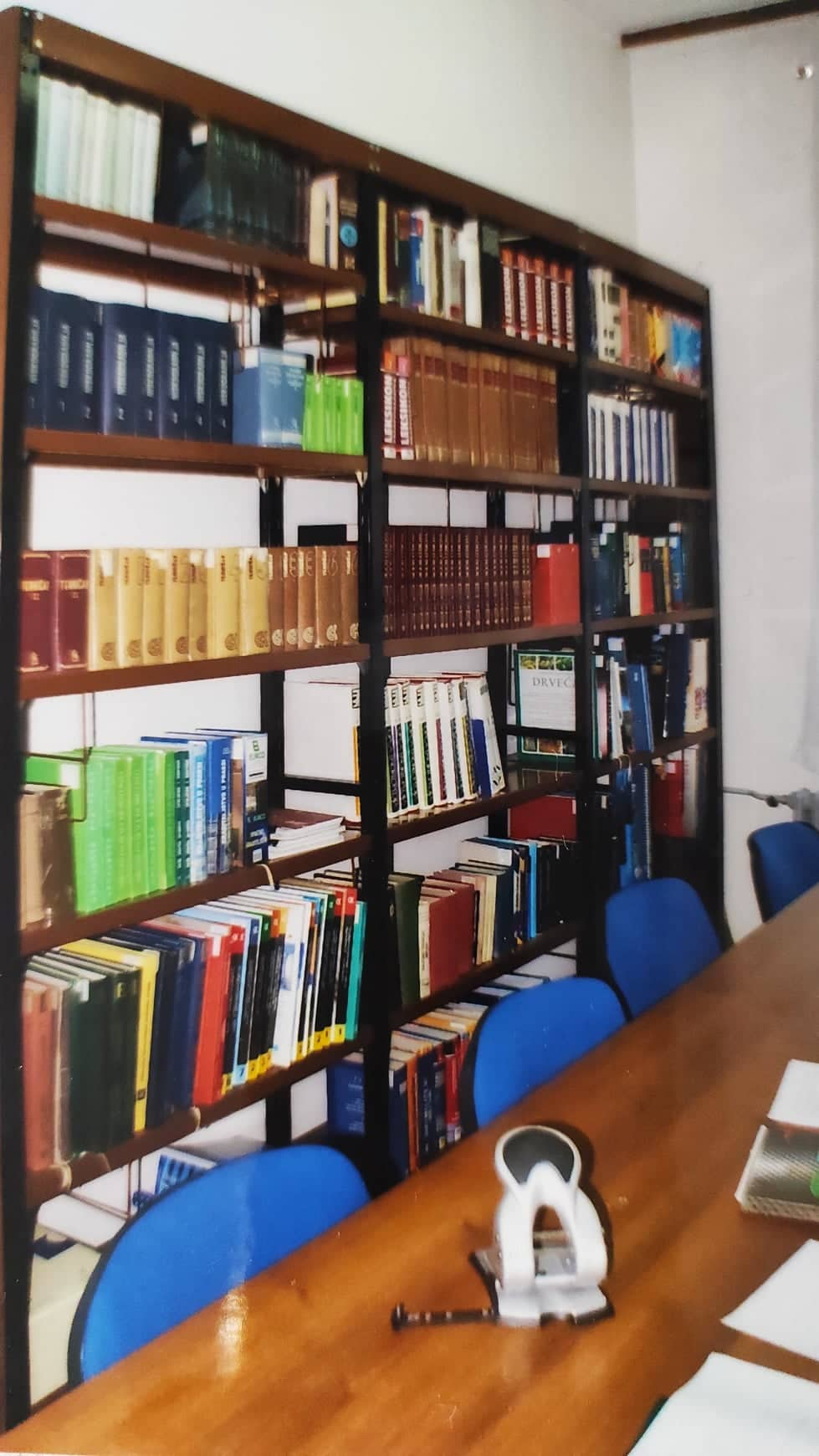 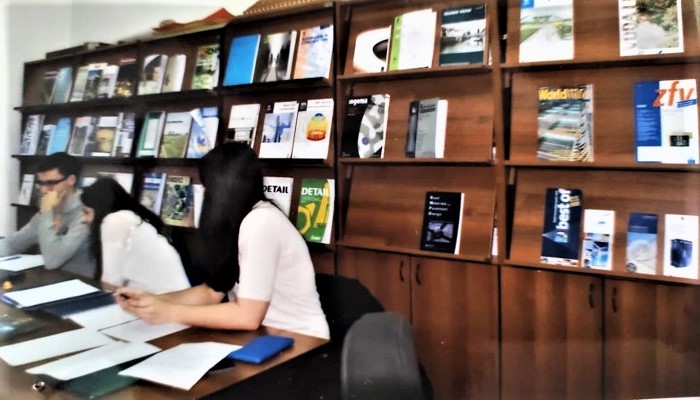 Pripreme za još jednu selidbu – 2016.
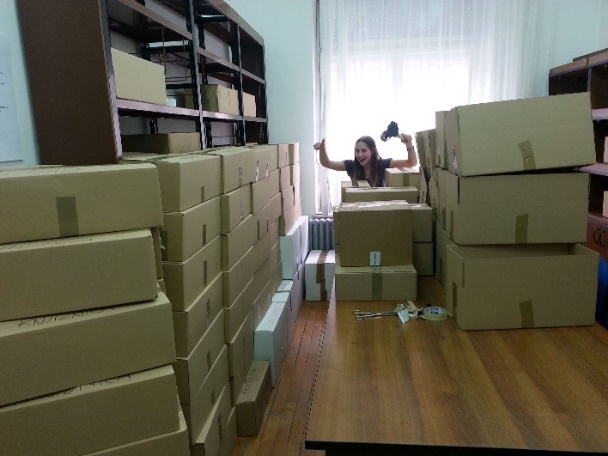 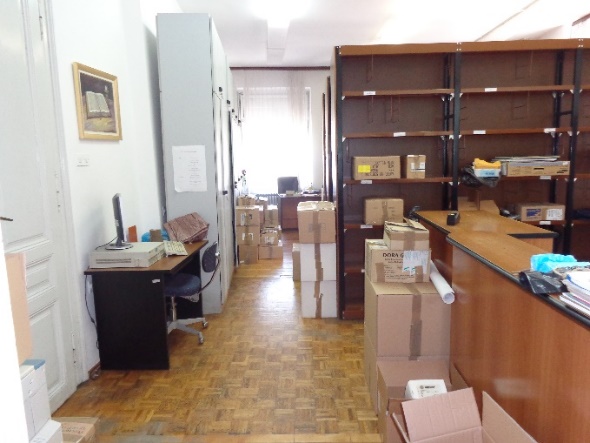 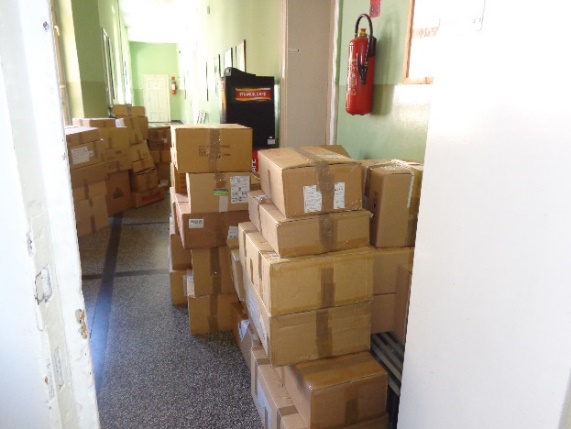 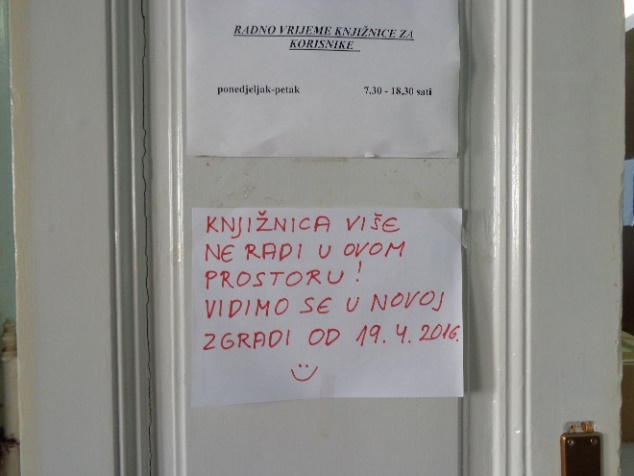 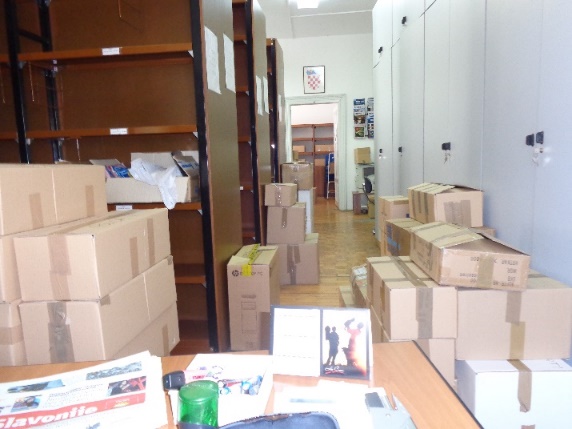 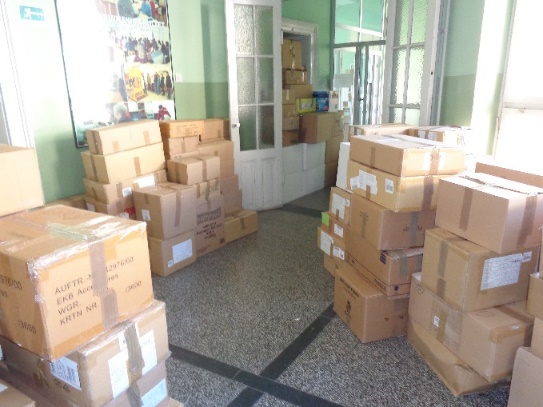 NOVI PROSTOR – NOVA ENERGIJA
svibanj 2016. – selidba u novi prostor
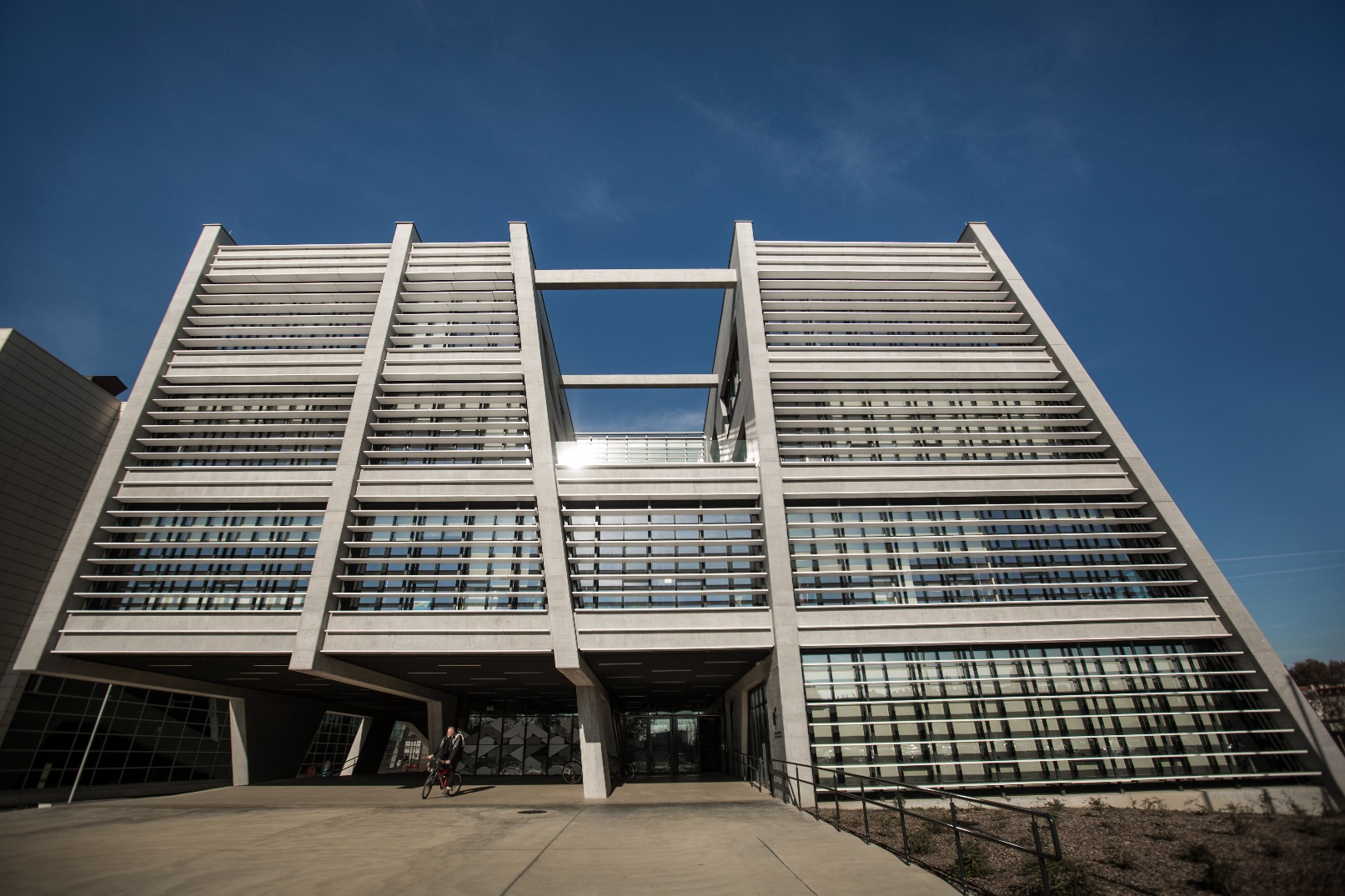 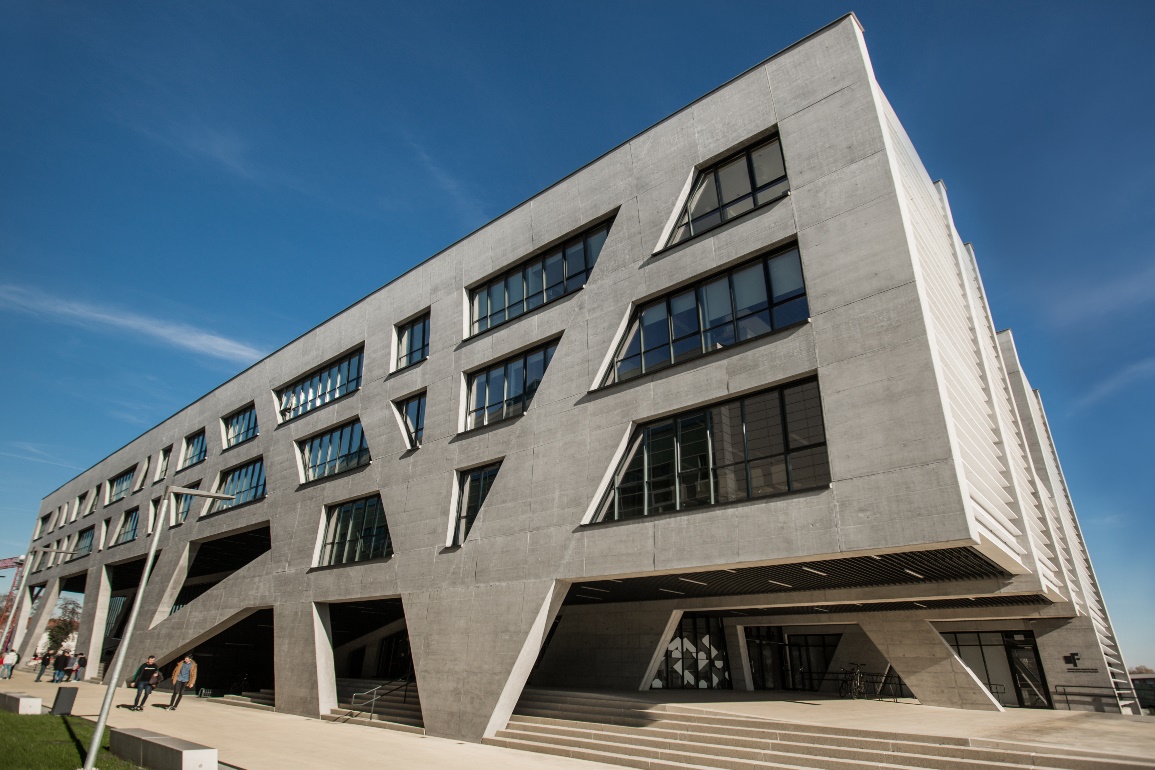 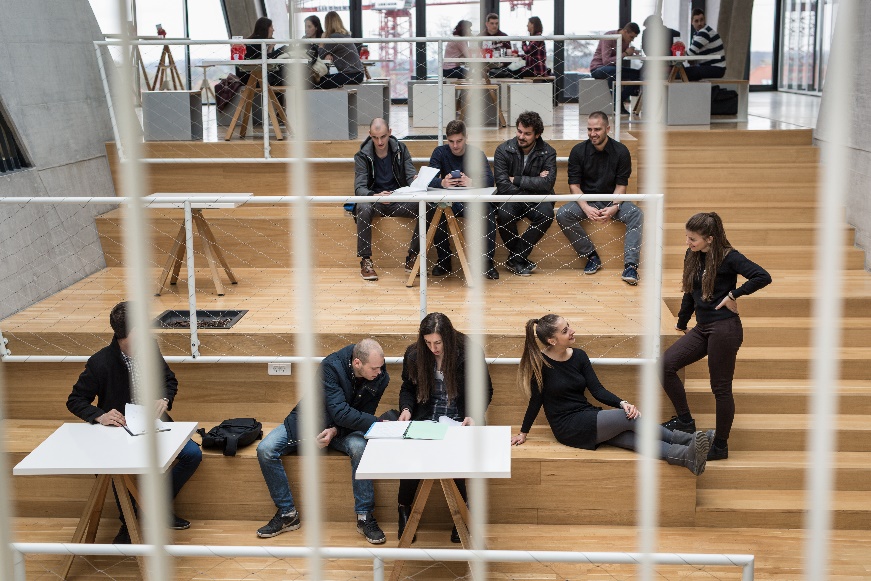 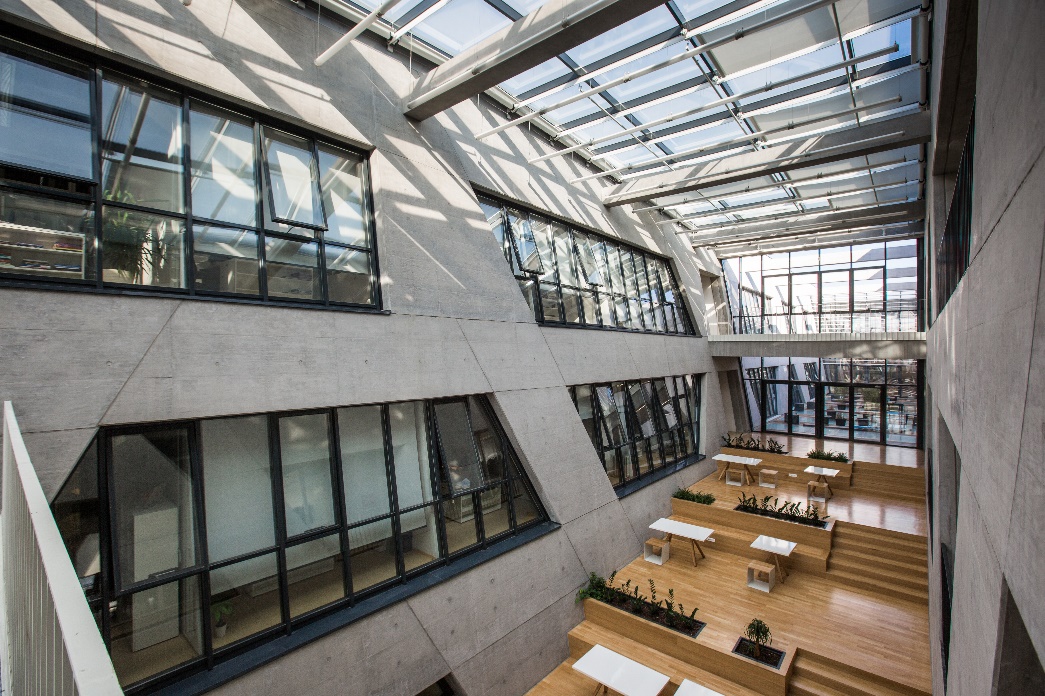 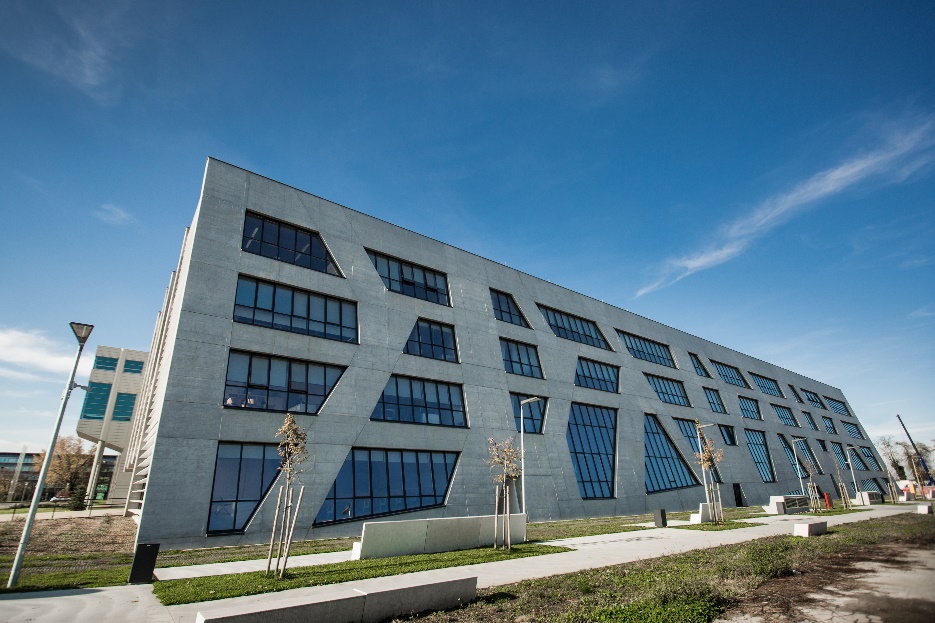 Knjižnica i čitaonica
jedinstven prostor od oko 300 m2
čitaonički dio s 40 radnih mjesta, internet, Wi-Fi
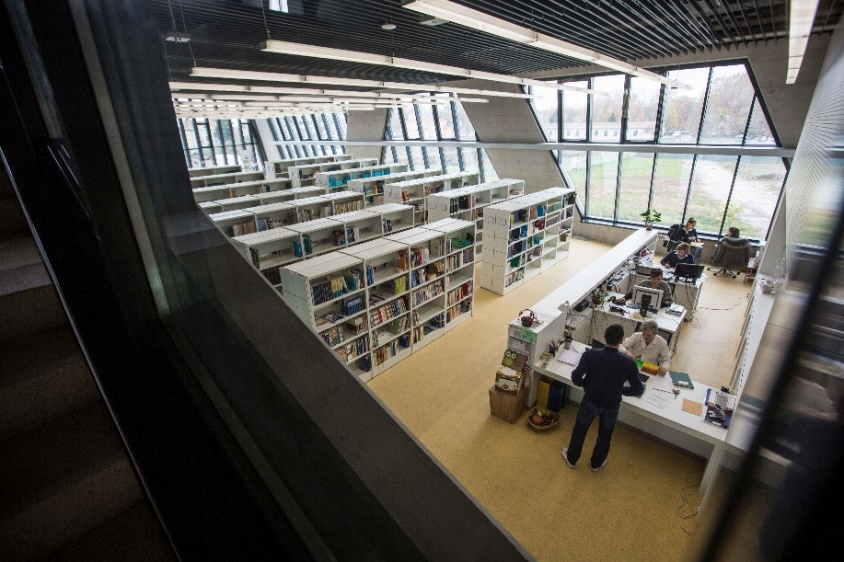 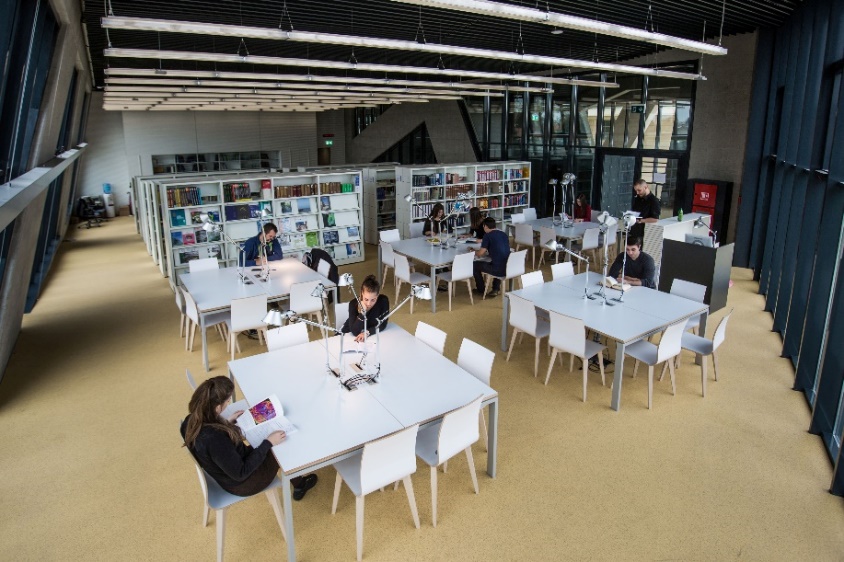 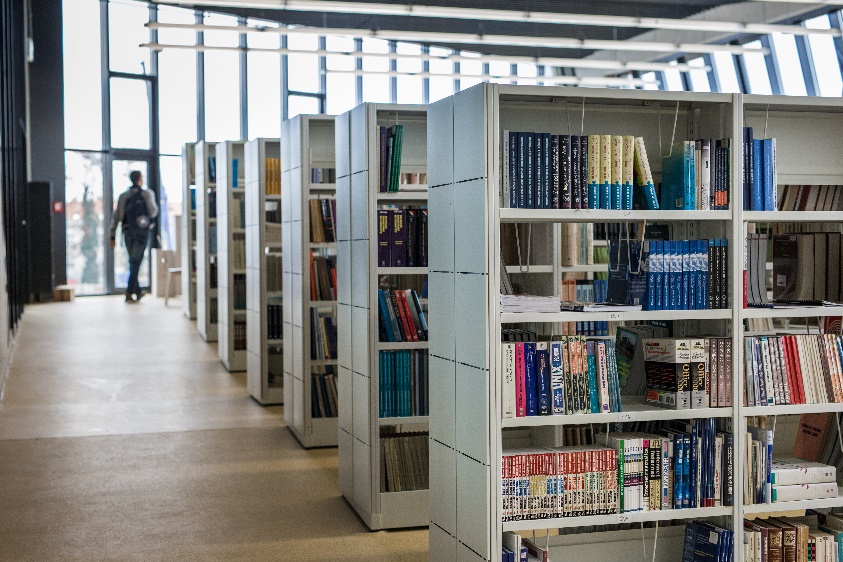 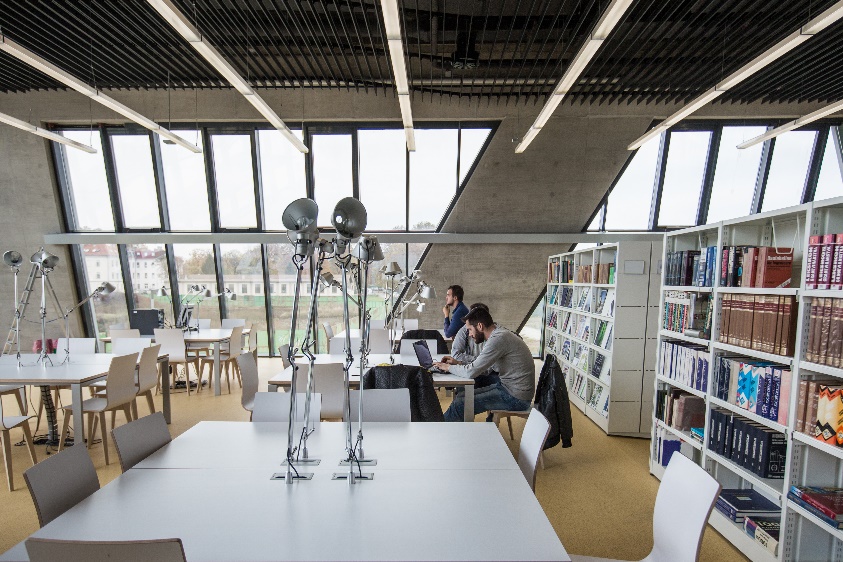 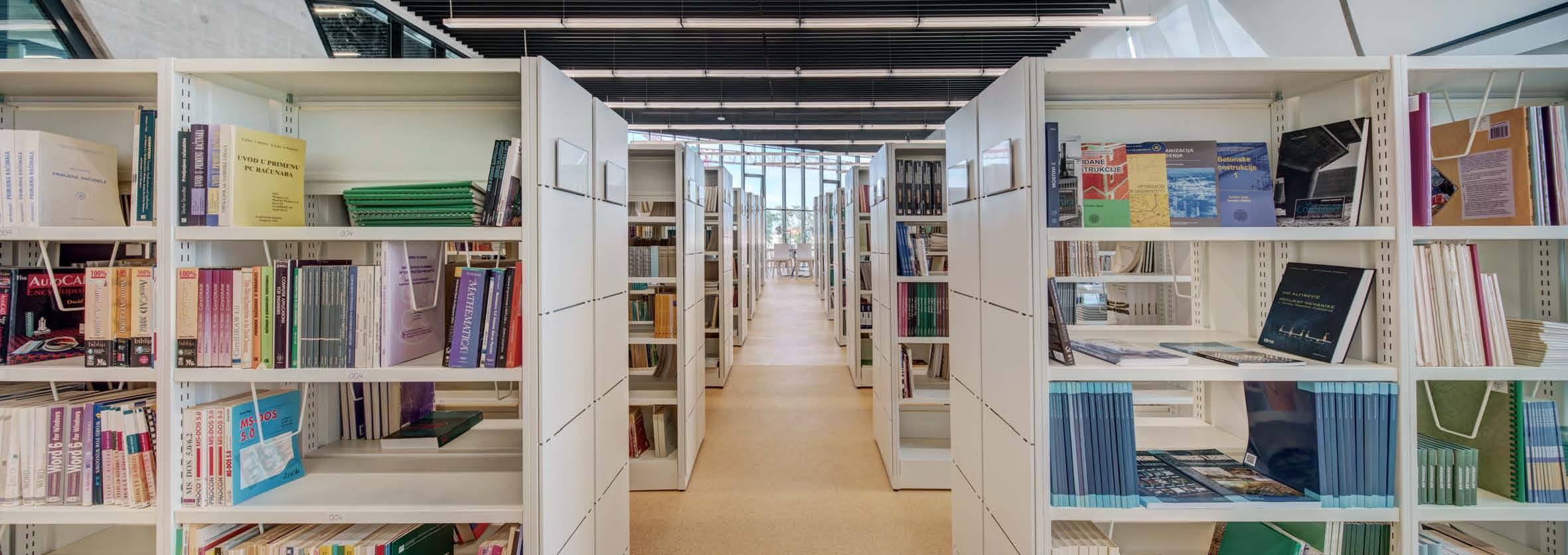 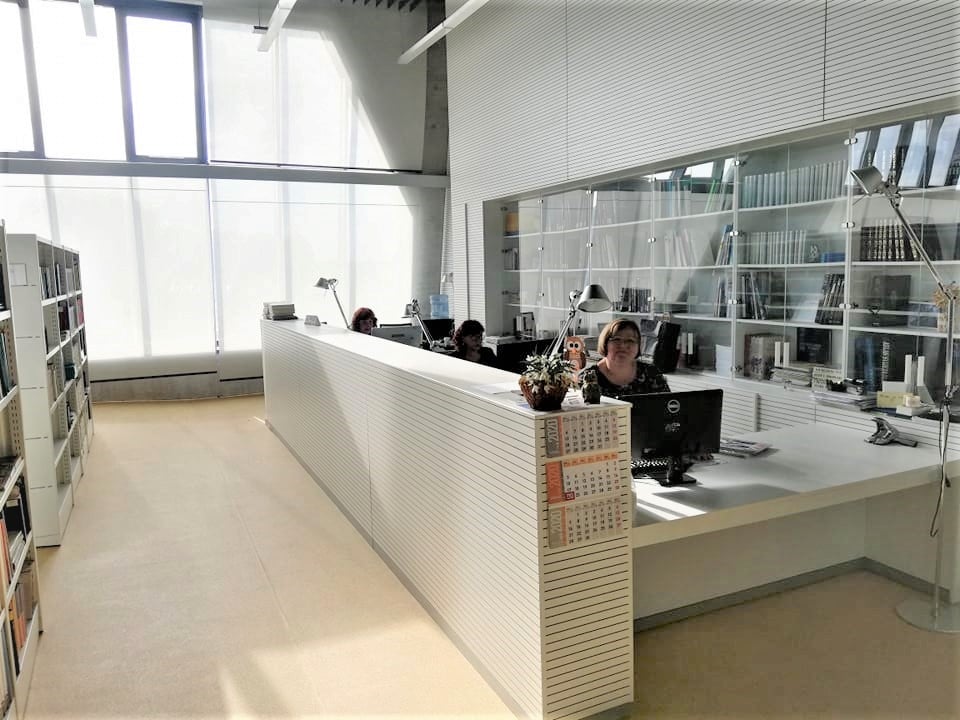 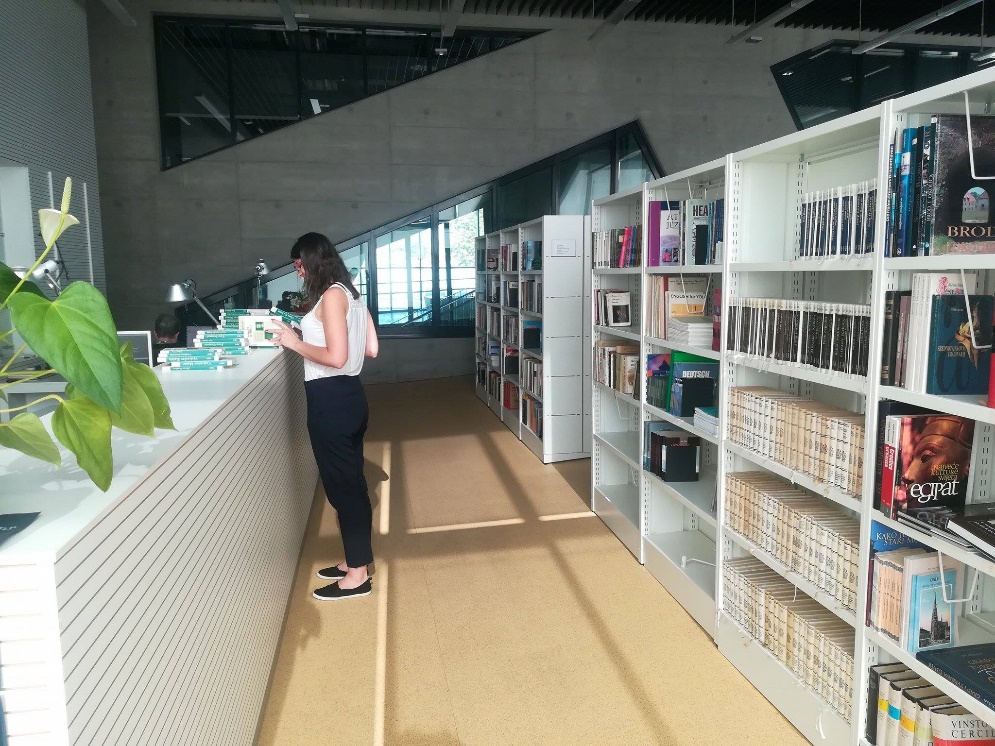 25 m2
95 m2
315 m2
Ukupni knjižni fond – nešto manje od 10 000 svezaka knjiga (domaća i strana literatura, referentna zbirka, doktorski radovi, norme)

Zbirka od oko 180 naslova domaćih i stranih stručnih i znanstvenih časopisa

Tri djelatnice: dvije diplomirane knjižničarke i pomoćna knjižničarka

Povećanje vidljivosti na mreži:
       online katalog (CROLIST, Unix verzija)
       mrežna stranica (podstranica na mrežnoj stranici Fakulteta)
       Repozitorij GRAFOS (digitalna zbirka znanstvenih i stručnih
             radova djelatnika Fakulteta i ocjenskih radova studenata)
       društvene mreže (Facebook, Instagram)
Usluge
Za nastavnike:  posudba 
				 pretraživanje baza podataka
				 međuknjižnična posudba
				 nabava
				 bibliometrijske usluge
				 edukacija 

Za studente:      posudba
				 tematsko pretraživanje
				 informacijske usluge i edukacija
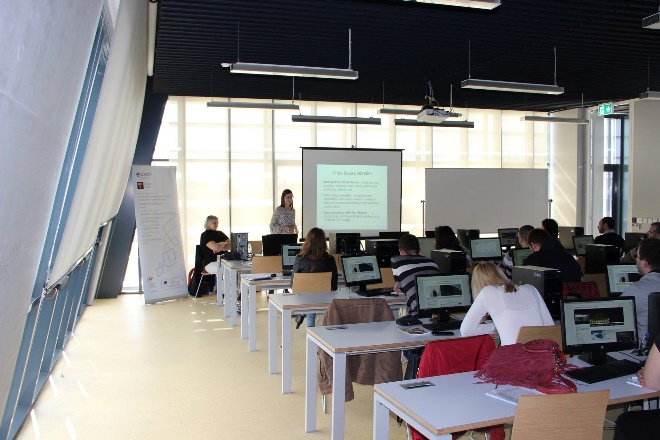 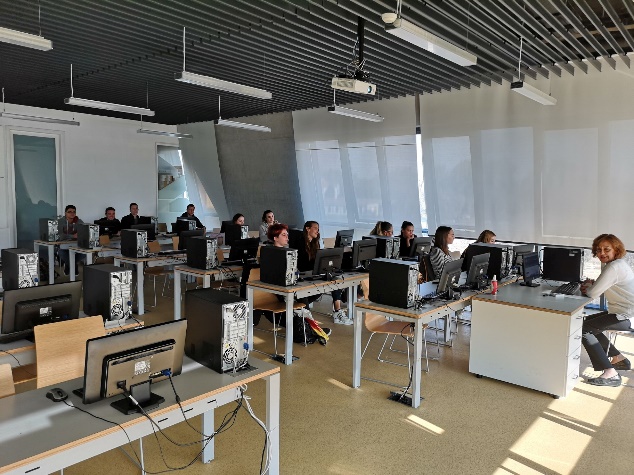 Mrežna stranica Knjižnice GRAFOS
http://www.gfos.unios.hr/knjiznica
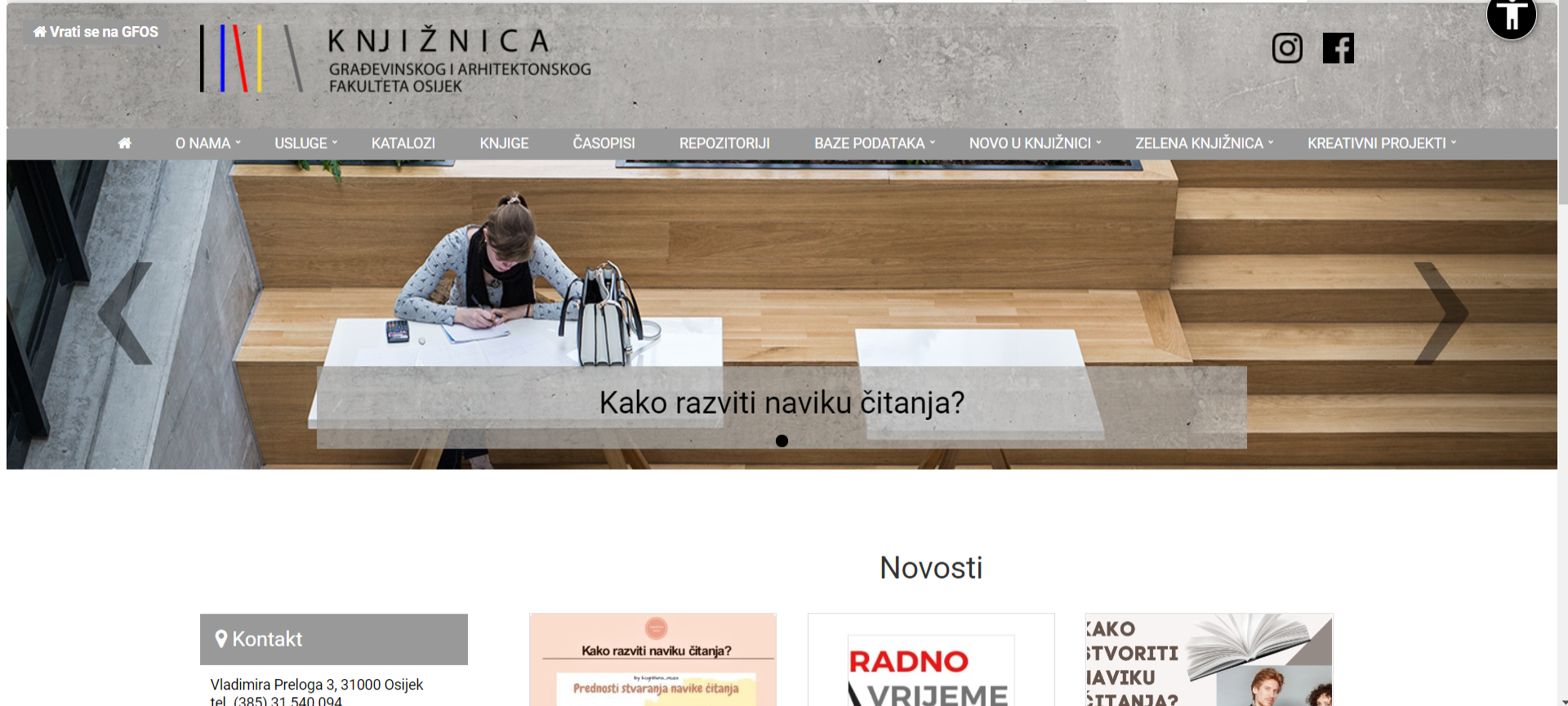 Facebook stranica Knjižnice GRAFOS
https://www.facebook.com/gfosknjiznica/
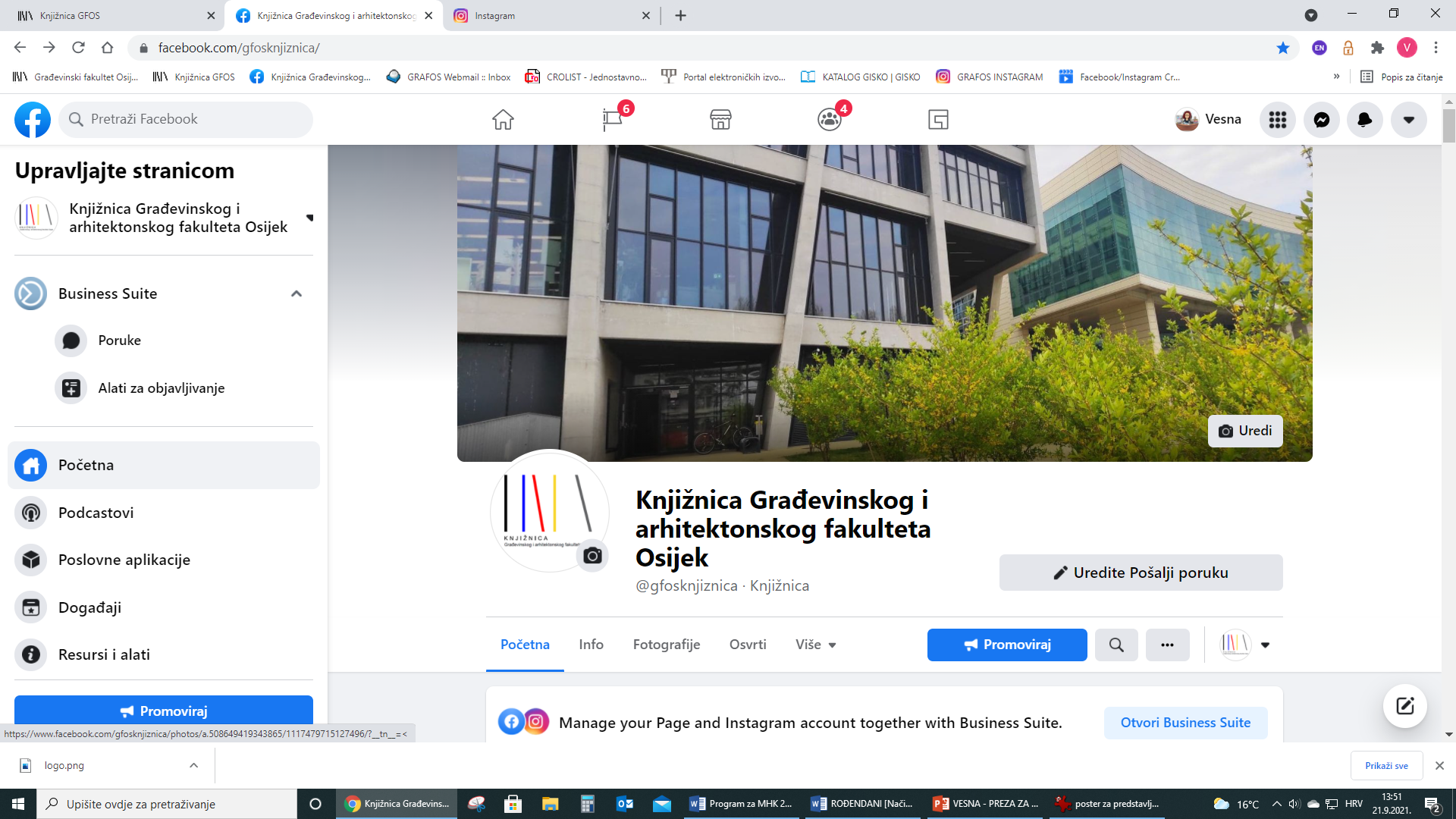 Instagram profil Knjižnice GRAFOS
https://www.instagram.com/knjiznica_grafos/
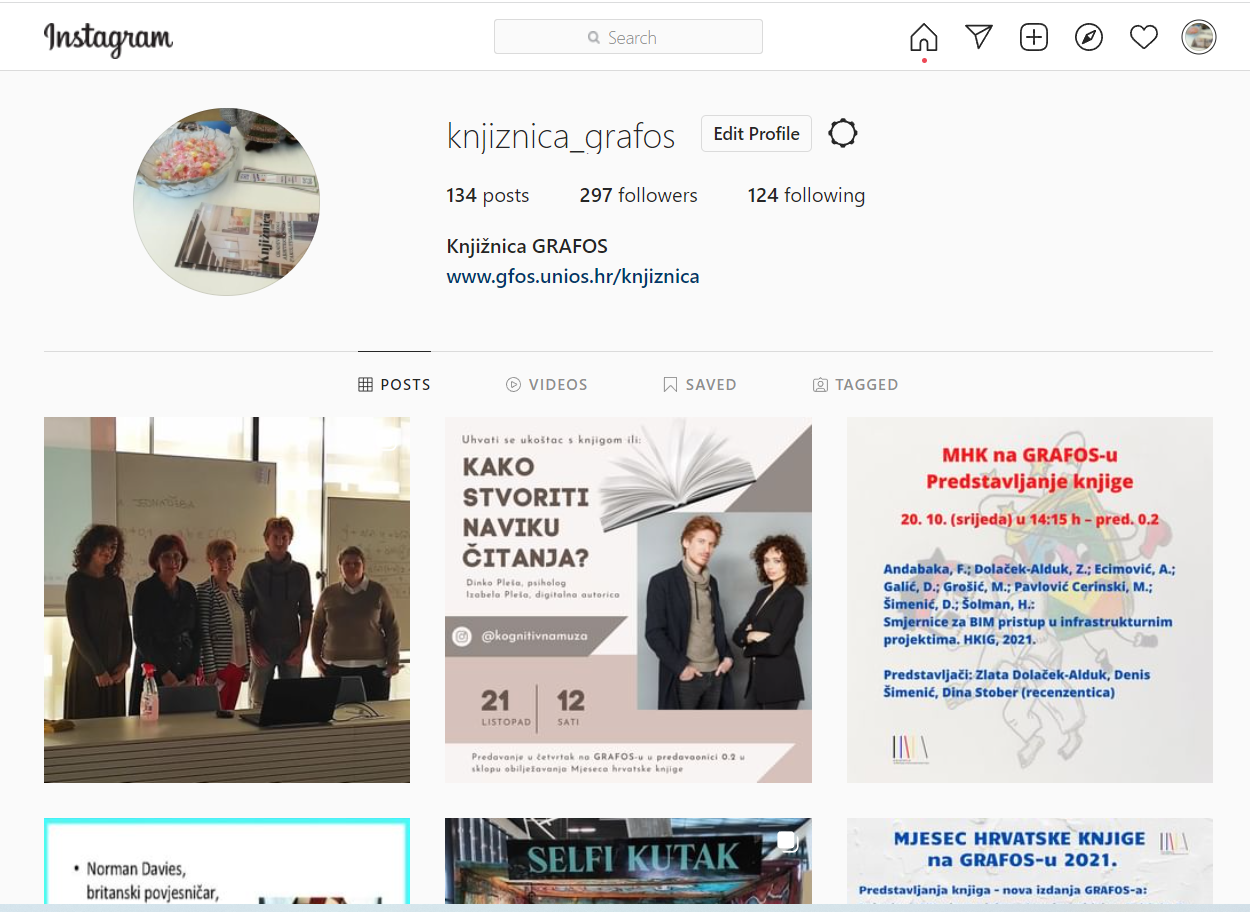 Zelena knjižnica GRAFOS
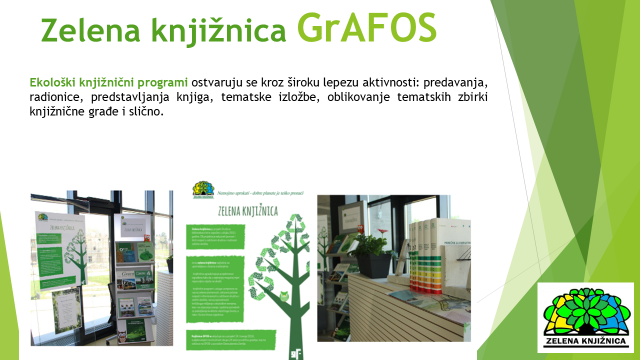 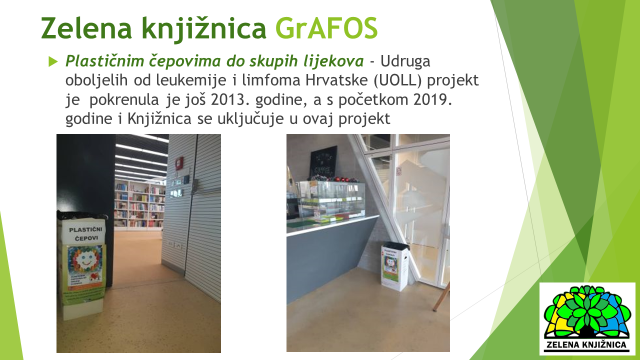 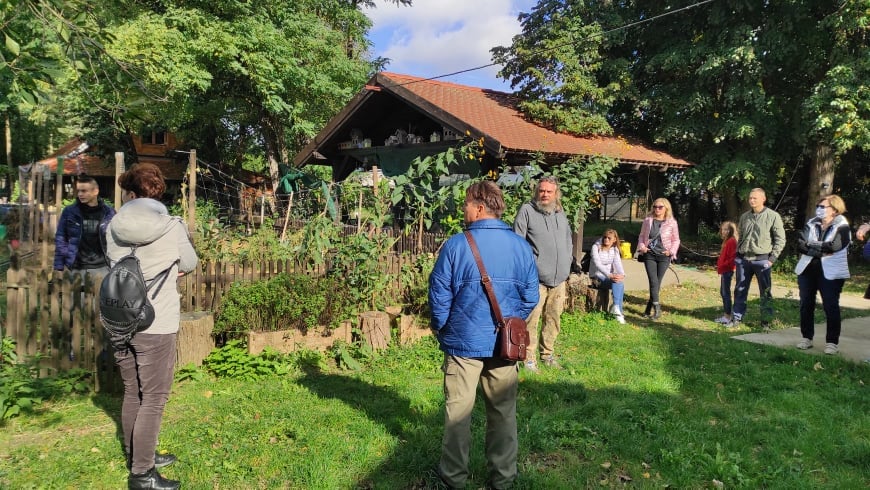 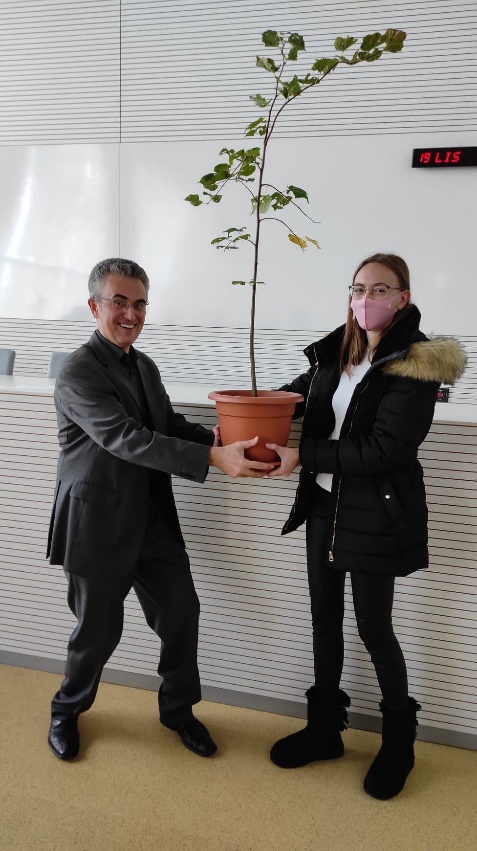 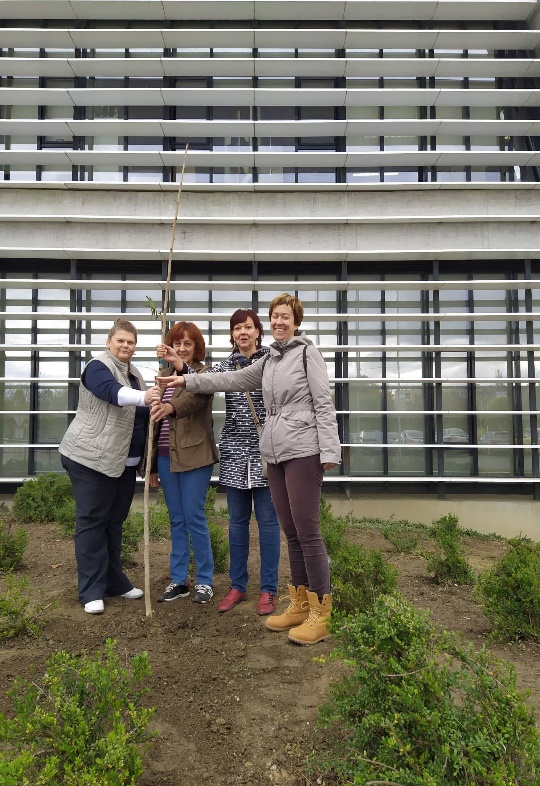 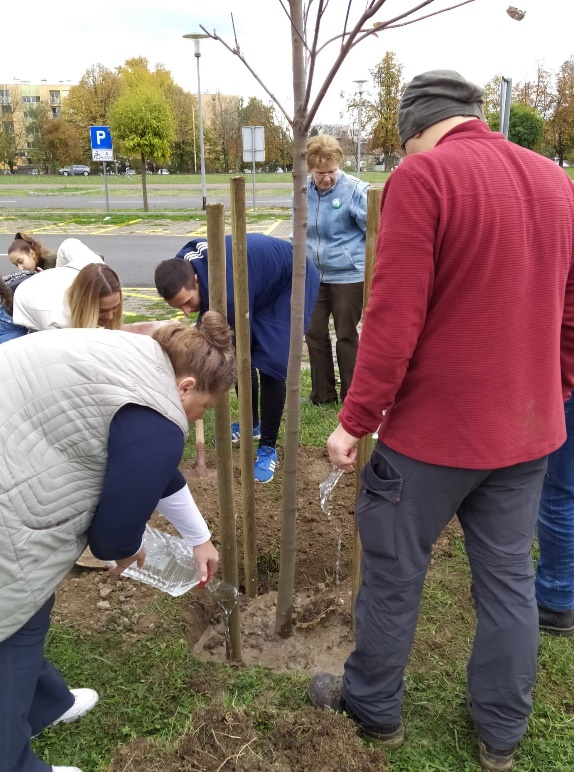 Legere klub
27. veljače 2020. godine proslavili smo 35. rođendan Knjižnice GRAFOS-a
organizirali smo turnir u stolnom tenisu za studente i djelatnike
otvoren je Legere klub (lat. lego, legere = čitati) – prostor za neformalna, opuštena druženja i razonodu, dnevni boravak studenata i djelatnika Fakulteta
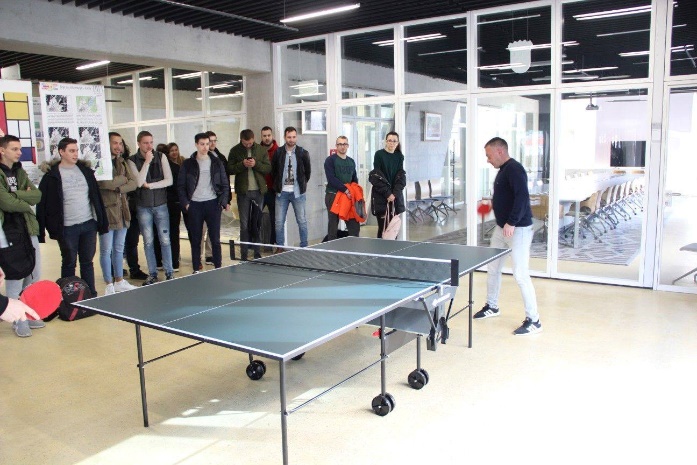 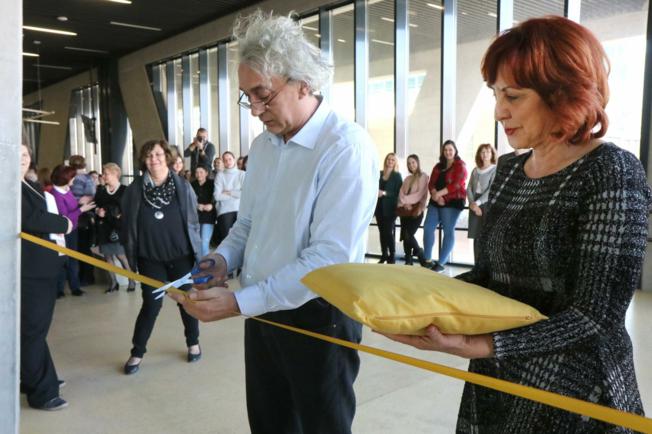 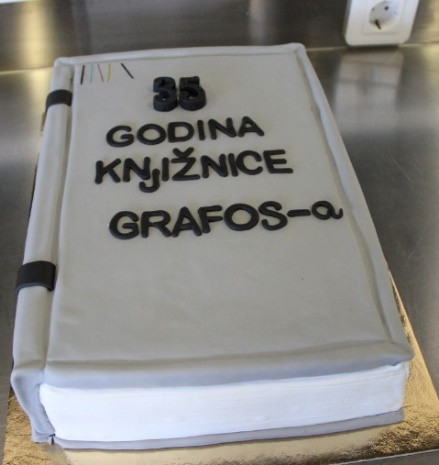 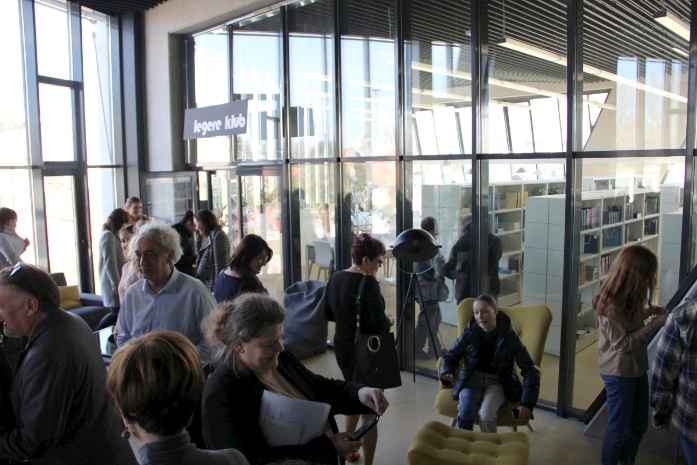 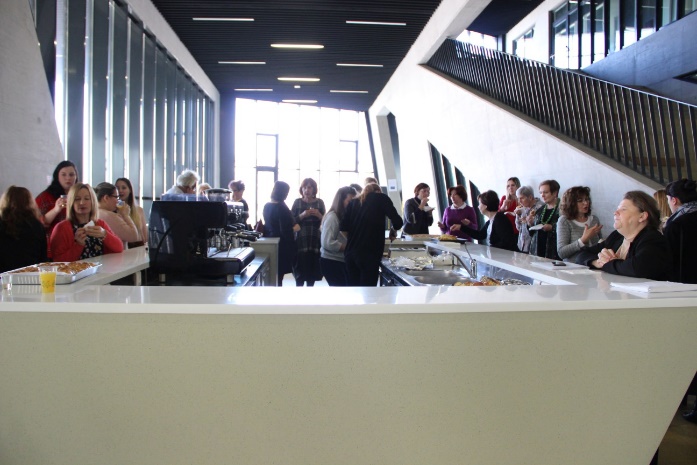 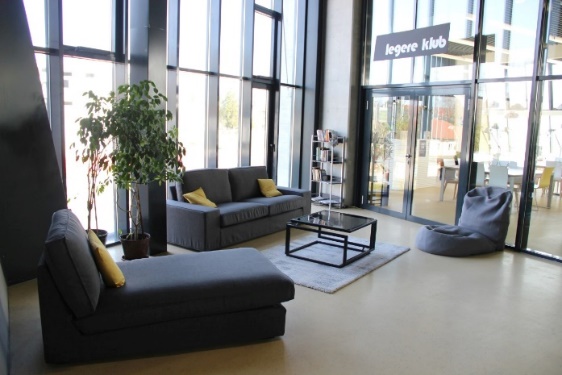 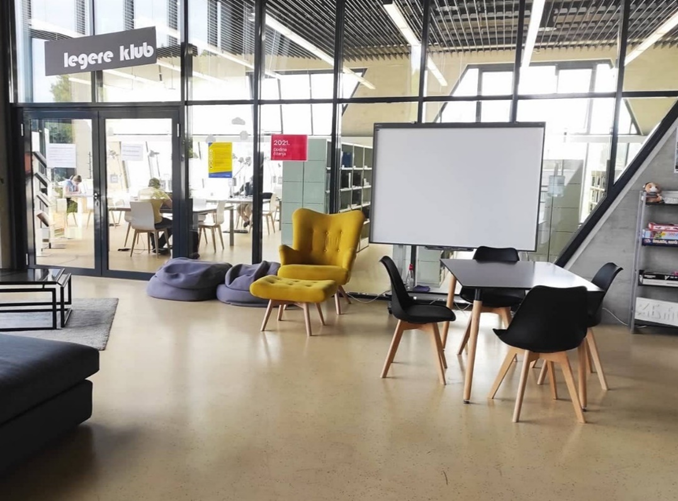 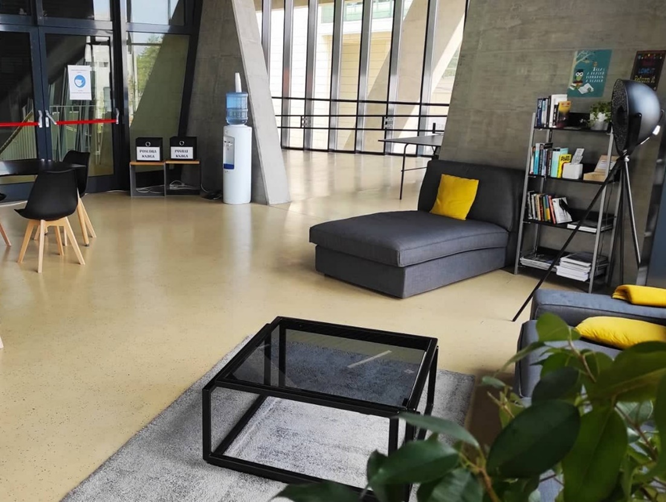 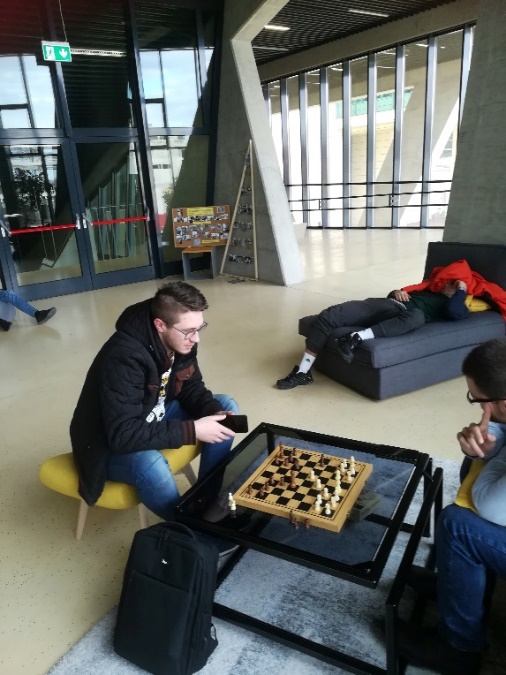 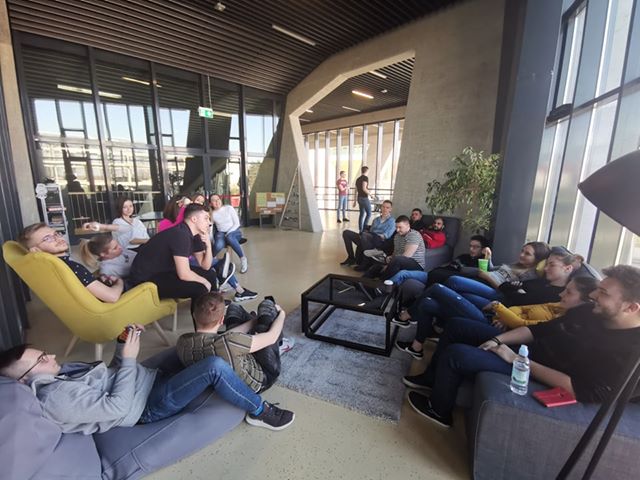 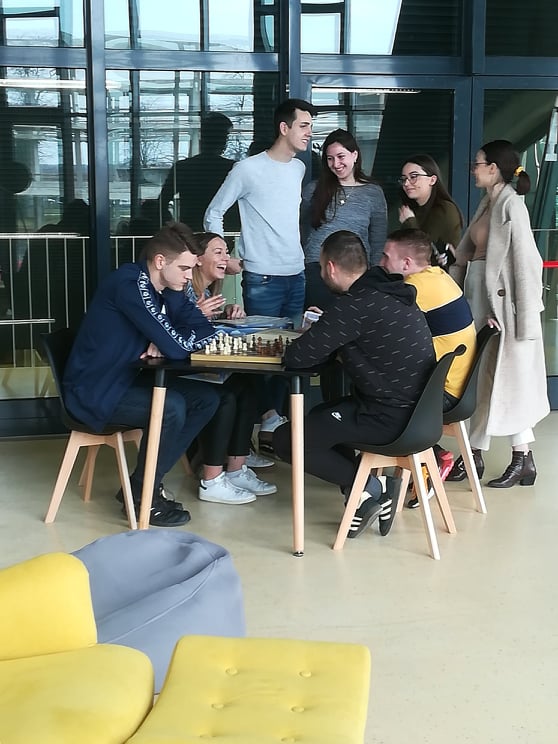 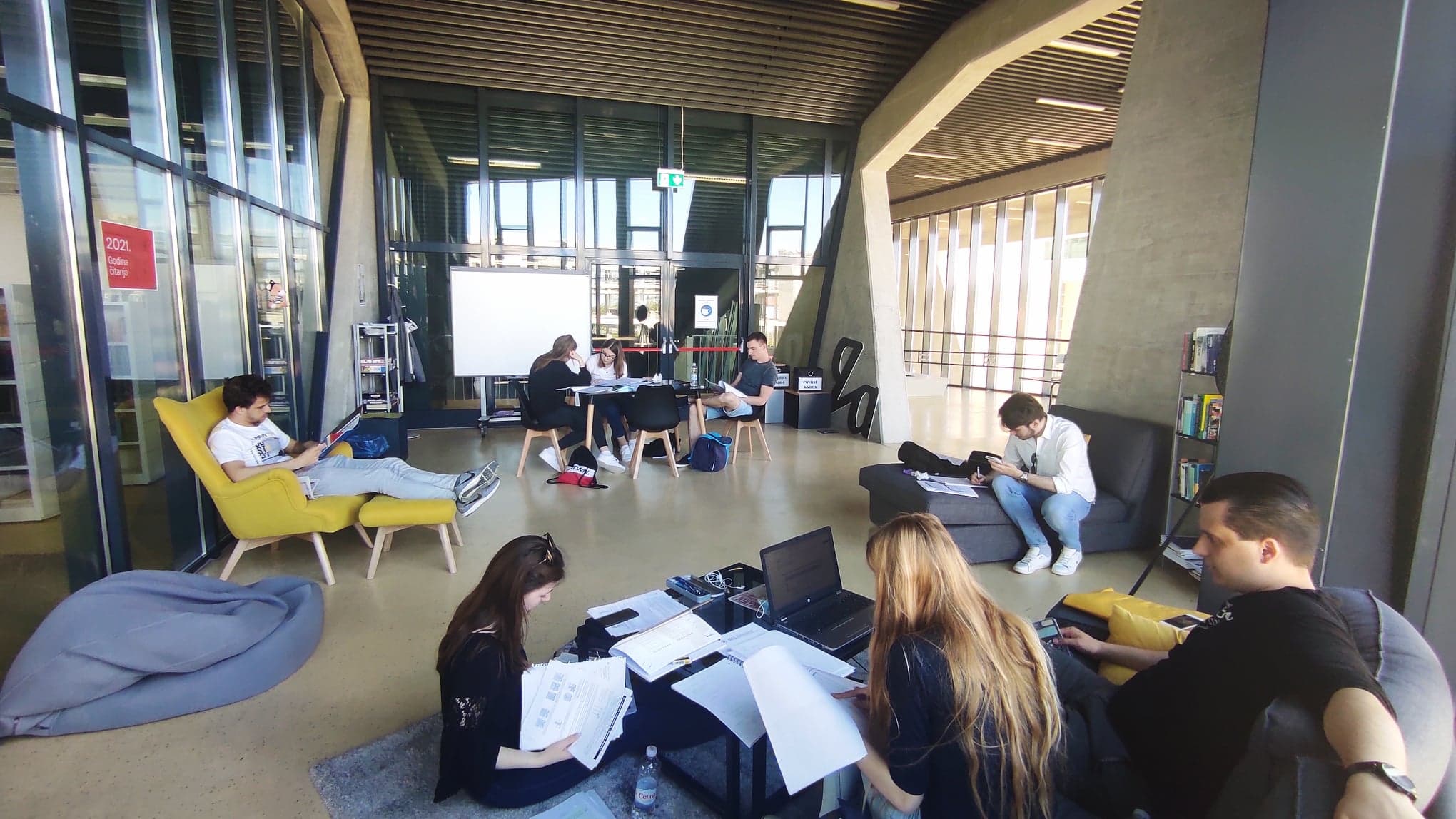 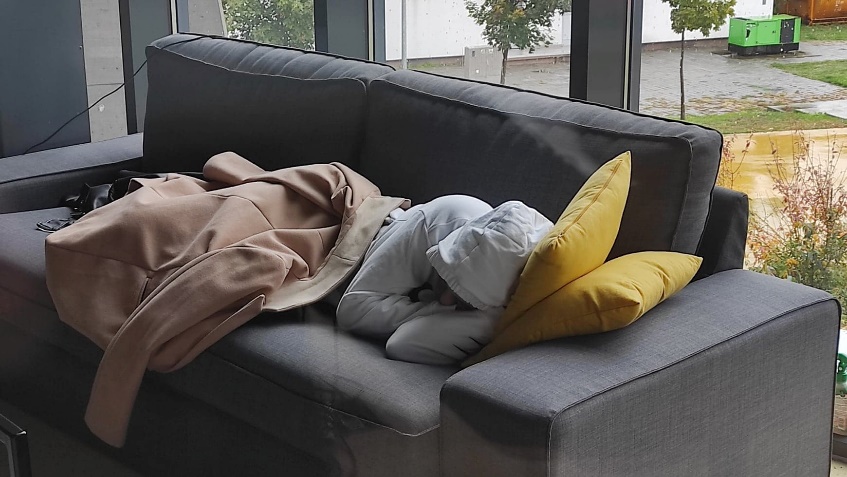 Kreativna knjižnica
Tematske izložbe knjiga

Mjesec hrvatskoga jezika

Međunarodni dan darivanja knjigom

Mjesec hrvatske knjige na GRAFOS-u

Noć knjige

Advent kreativnosti
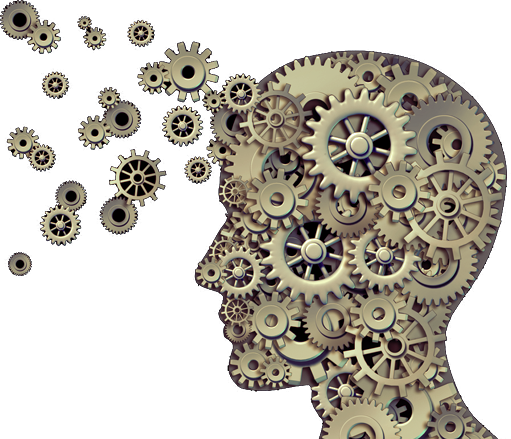 Tematske izložbe knjiga
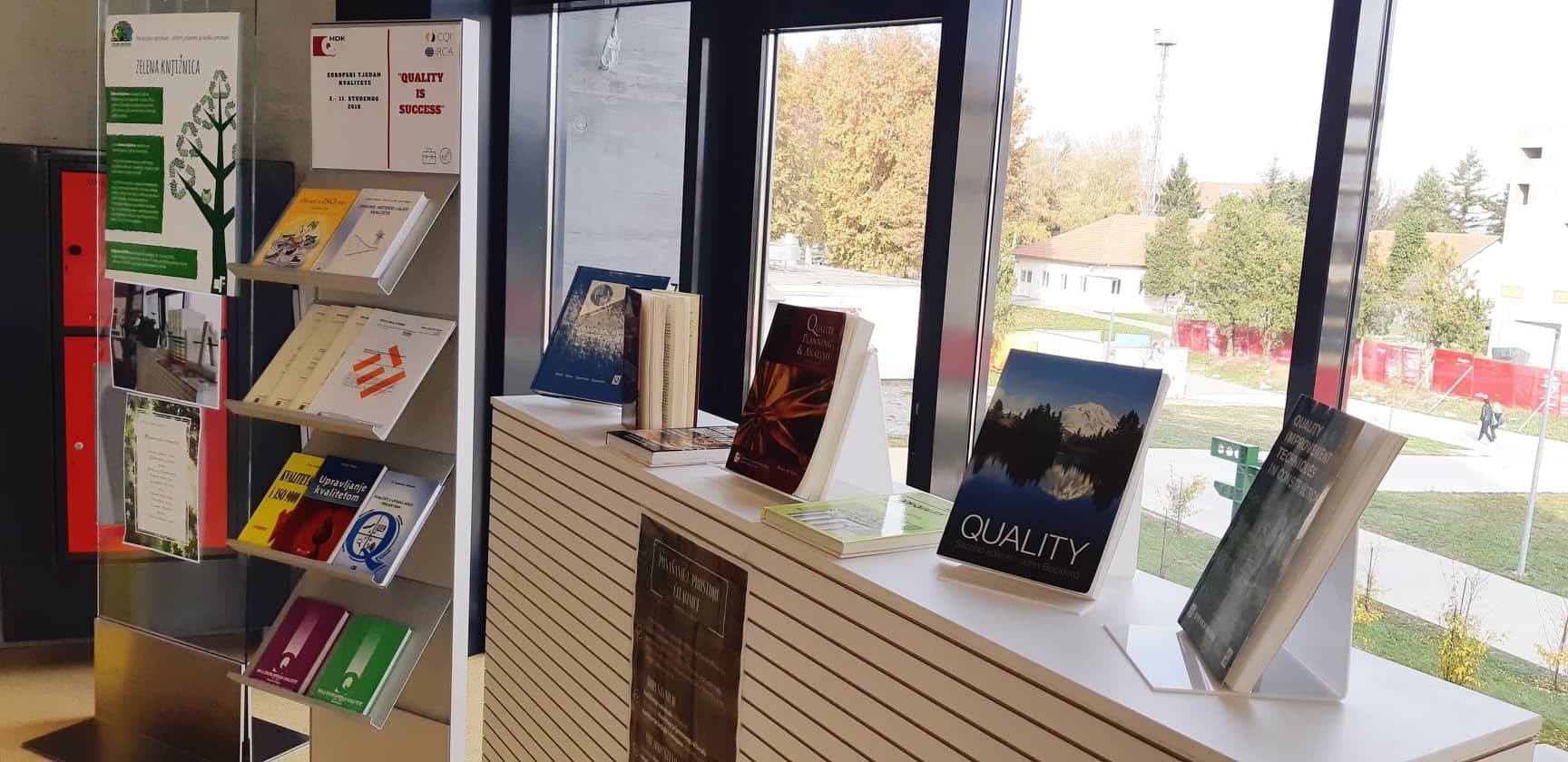 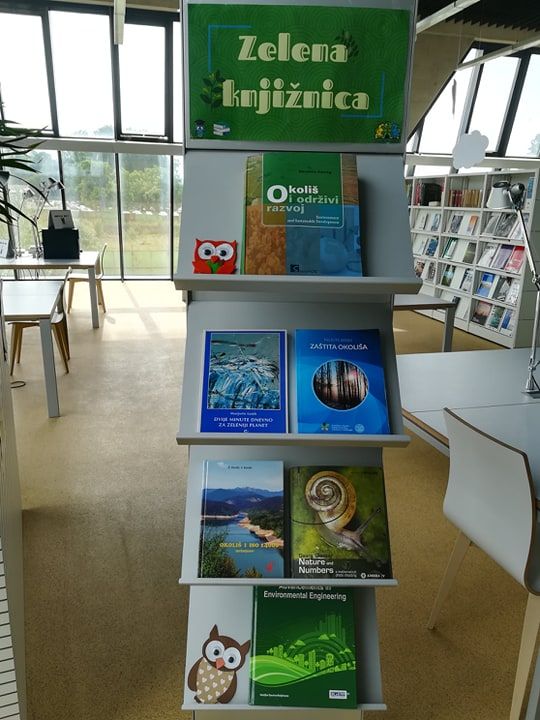 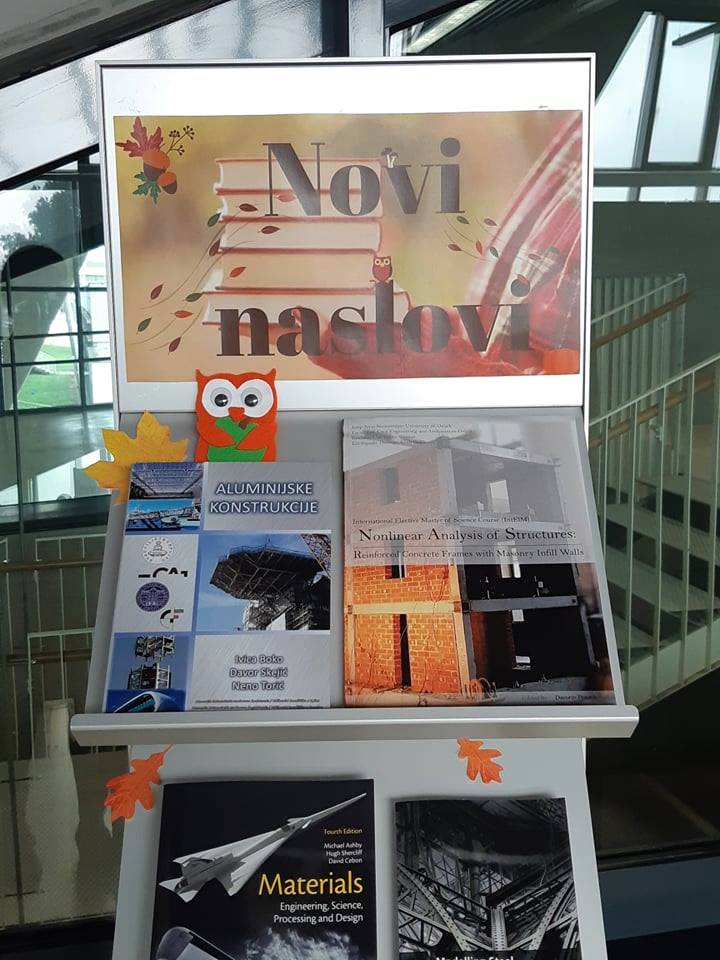 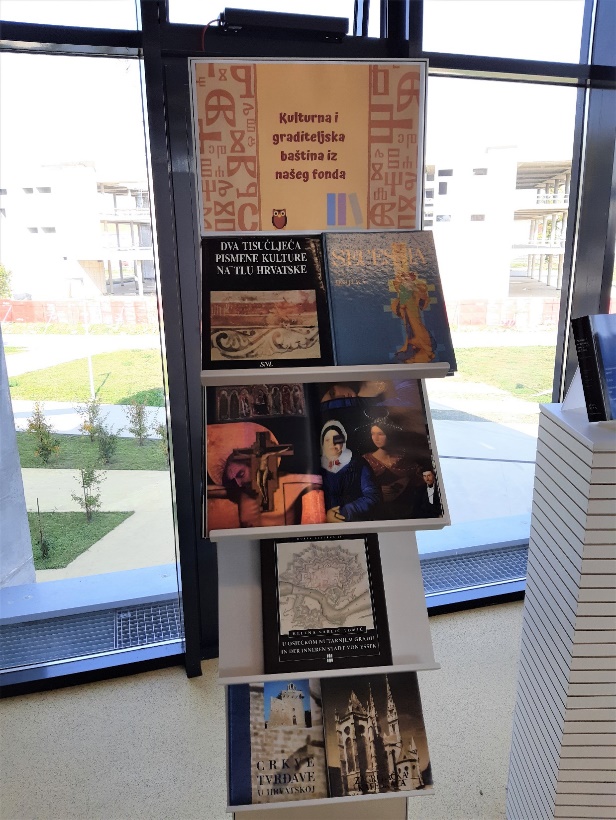 Mjesec hrvatskoga jezika
21. veljače - 17. ožujka 
cilj: potaknuti kod studenata razumijevanje, zanimanje, poštovanje i skrb za vlastiti jezik
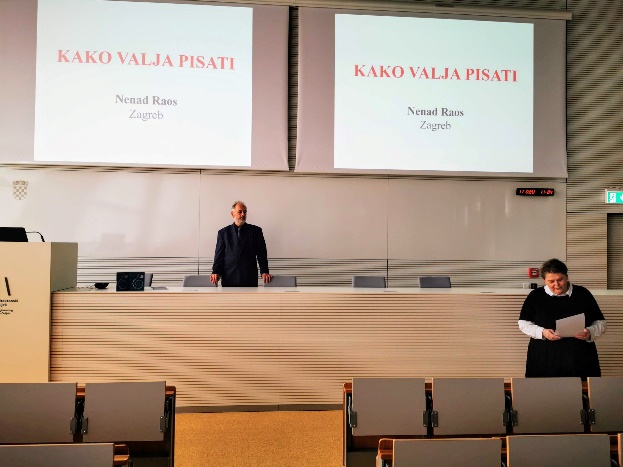 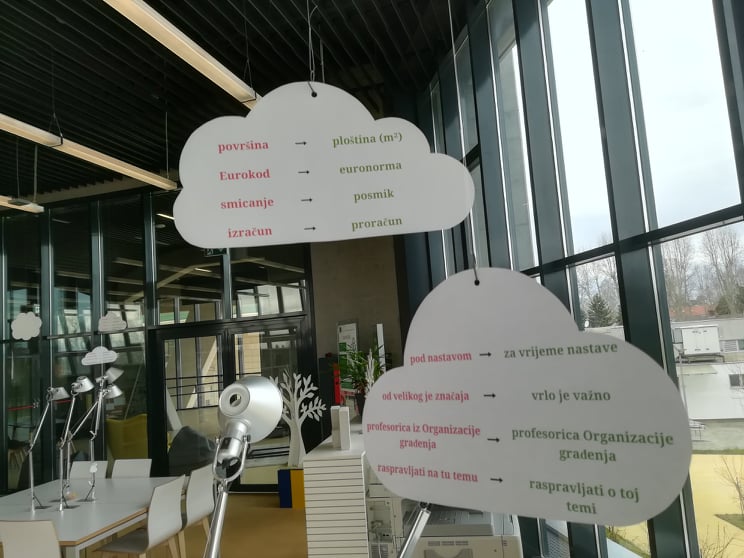 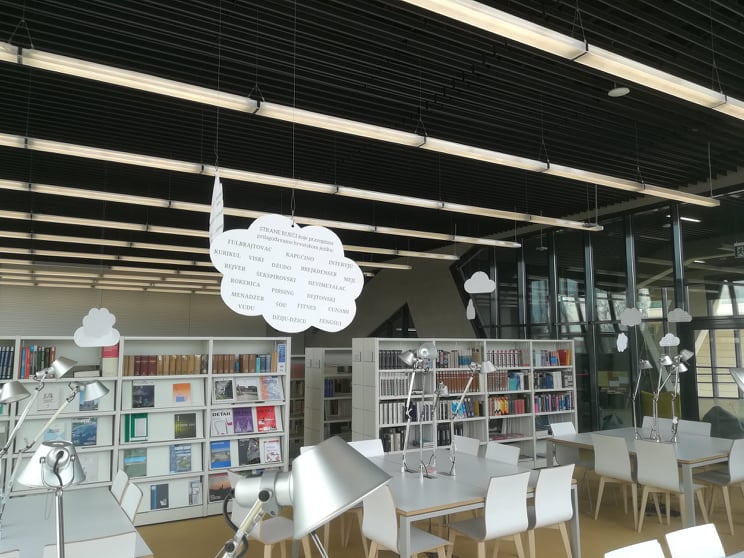 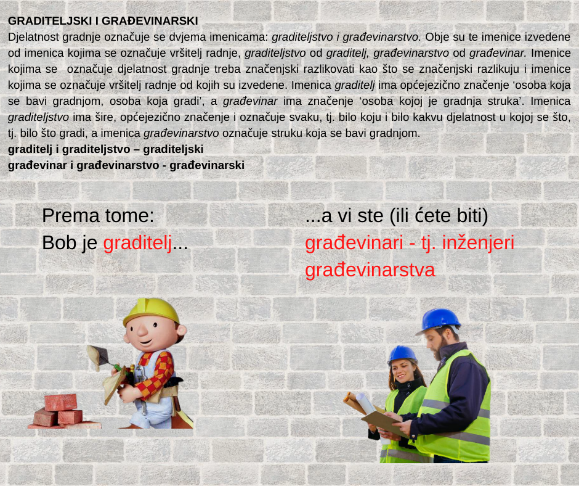 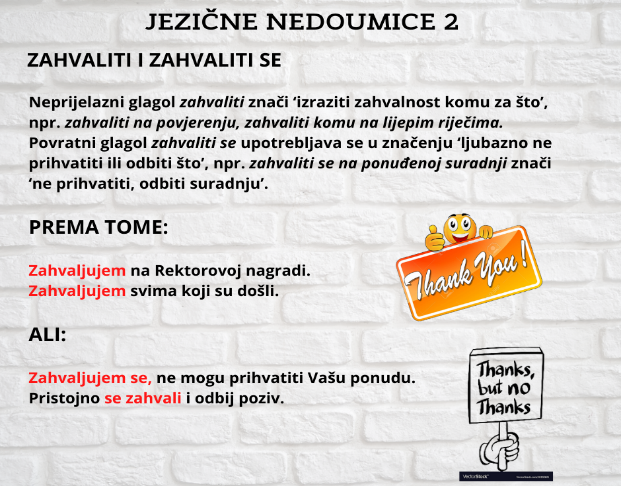 Međunarodni dan darivanja knjigom
14. veljače - projekt kojim se želi probuditi ljubav prema čitanju i darivanju kod djece i odraslih te ih potaknuti da više čitaju
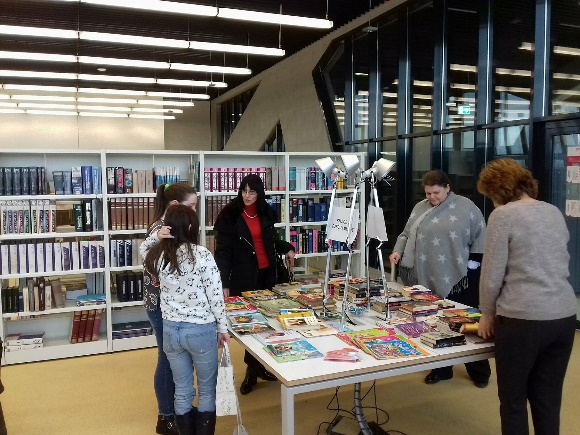 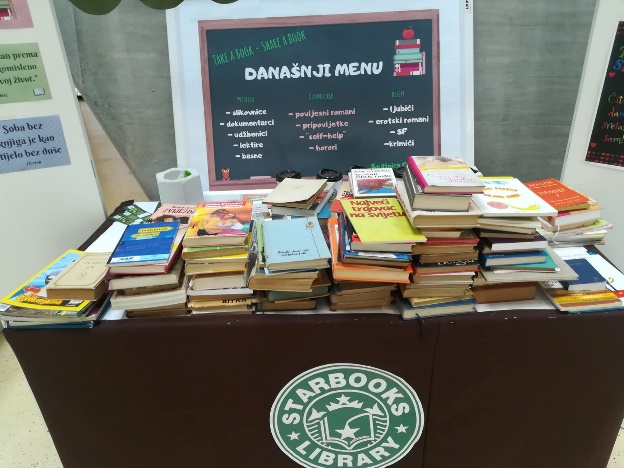 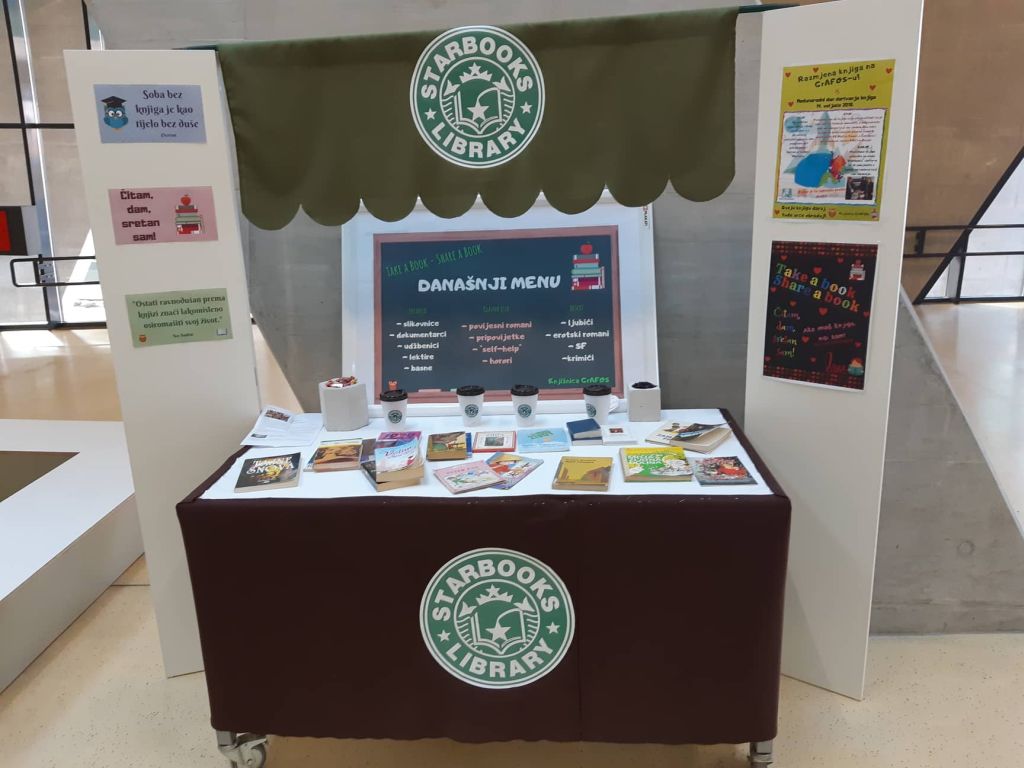 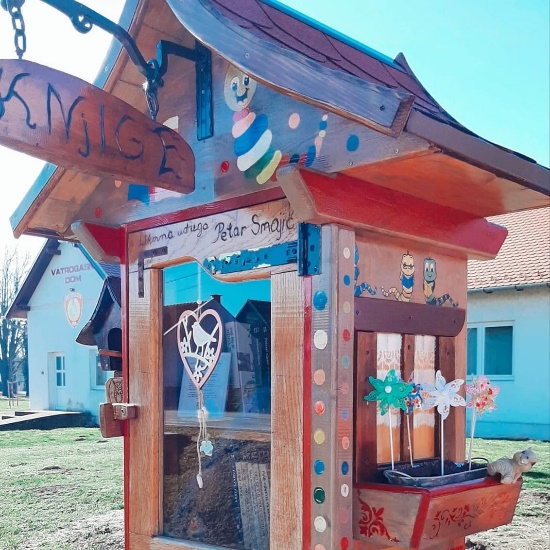 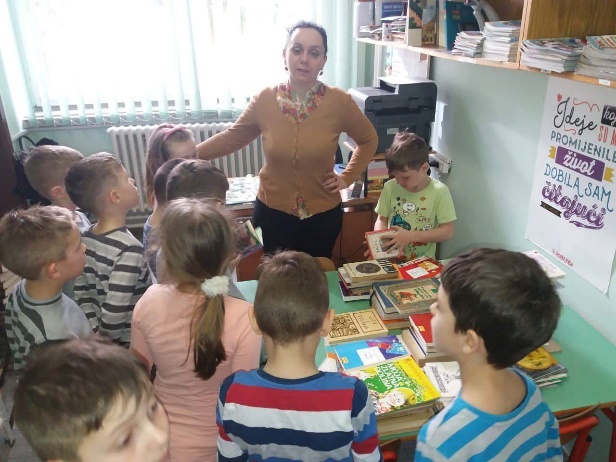 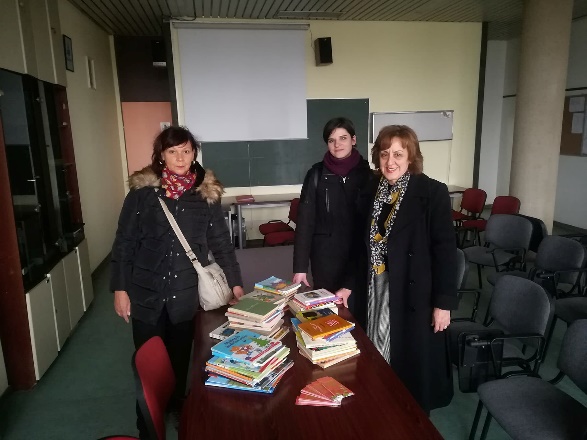 Mjesec hrvatske knjige na GRAFOS-u
od 15. listopada do 15. studenoga 
cilj manifestacije je istaknuti iznimnu važnost knjige, ali i knjižnica kao mjesta javnog i slobodnog pristupa koja se sve više približavaju građanima
predstavljanja knjiga
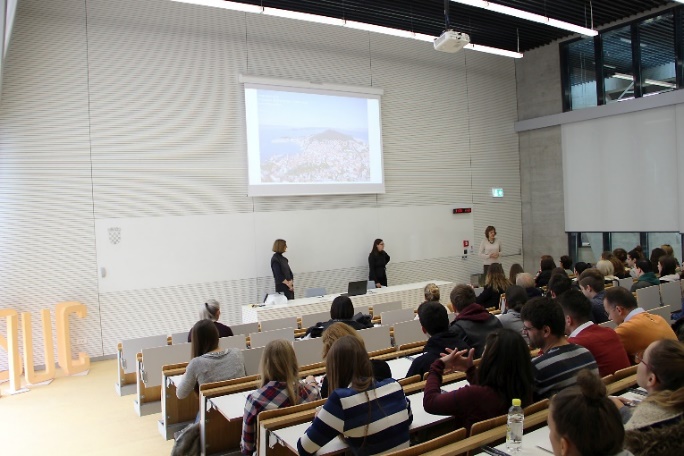 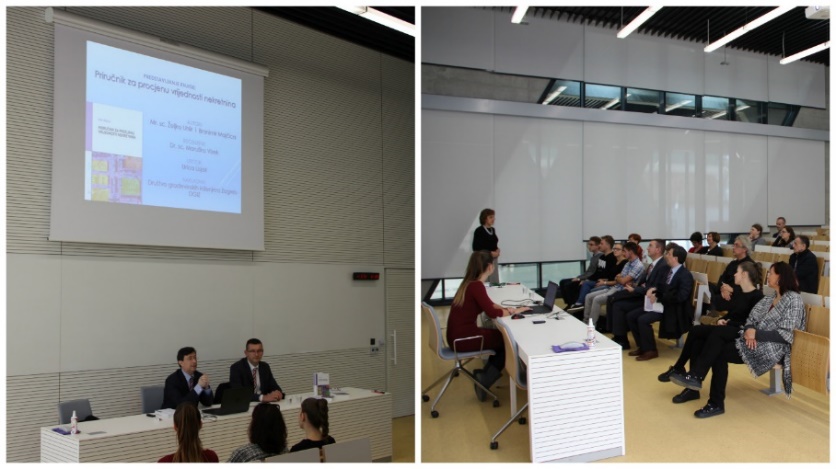 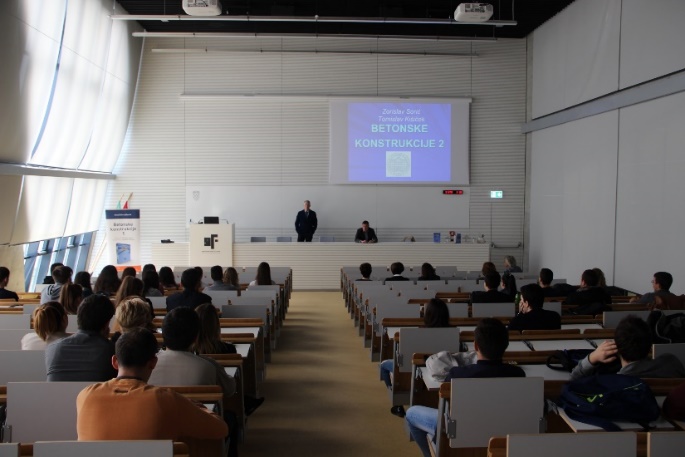 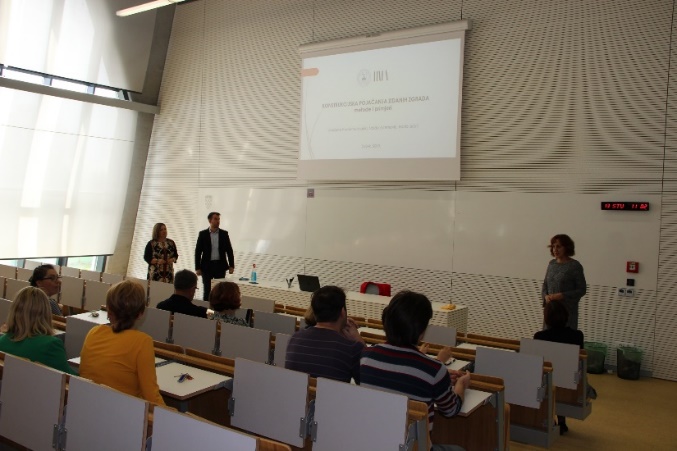 selfie corner  (kutić za sebić)
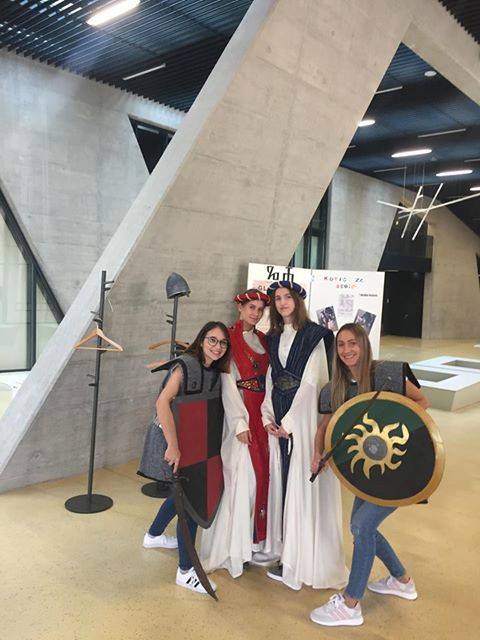 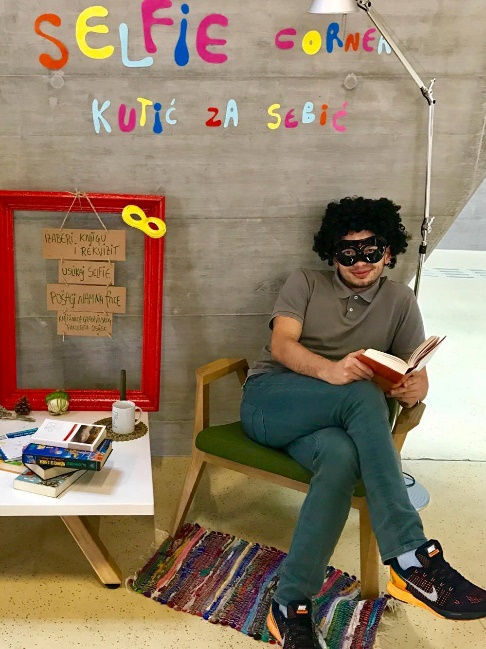 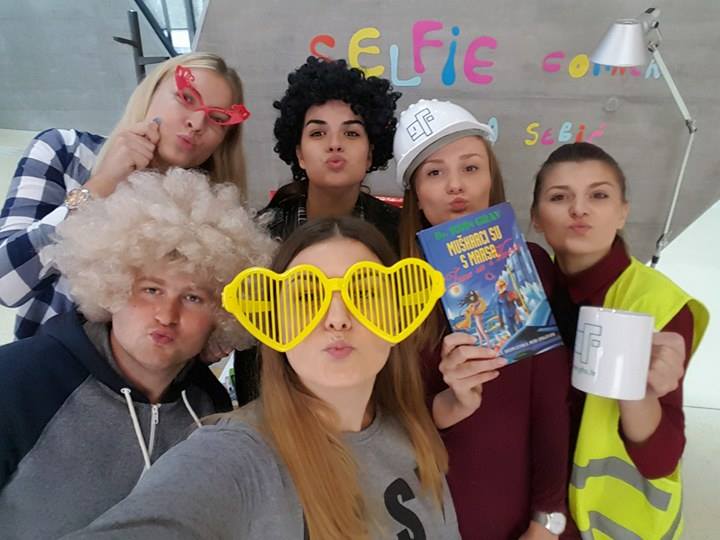 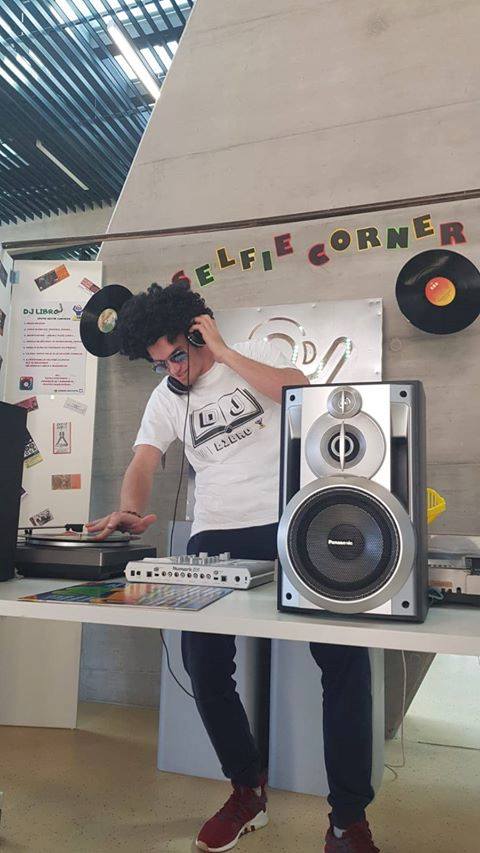 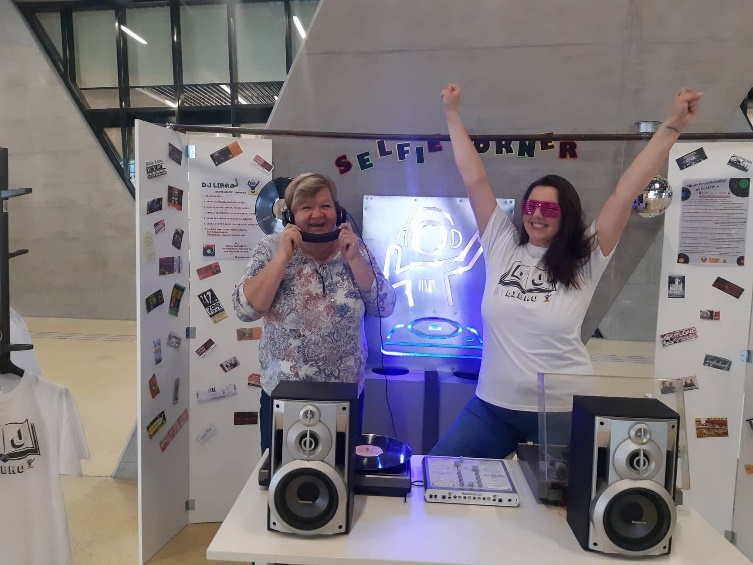 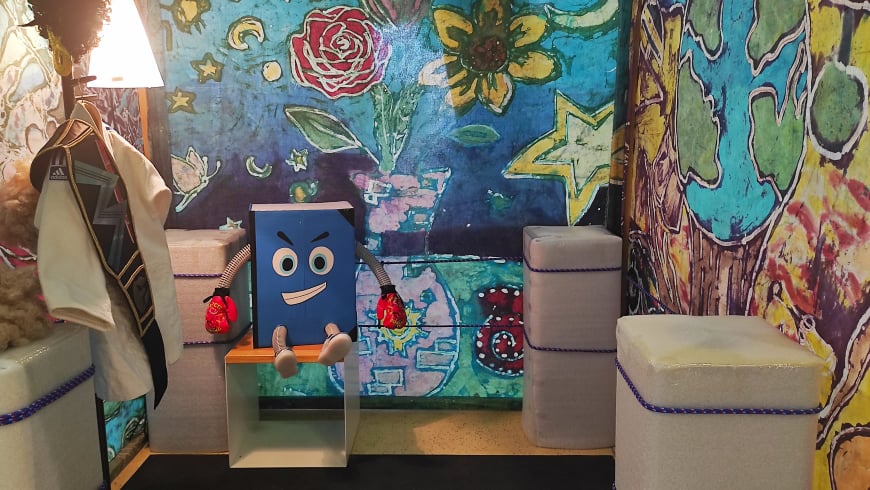 znanstveno-popularna predavanja
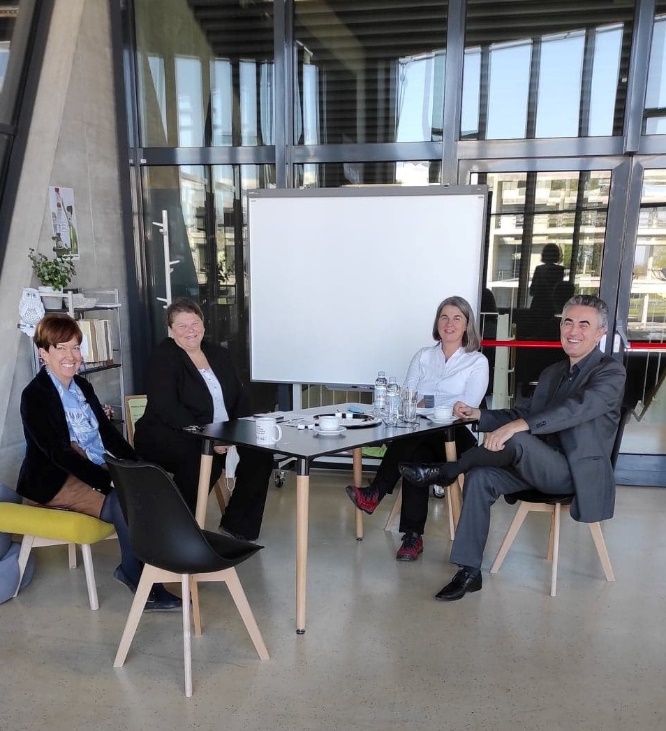 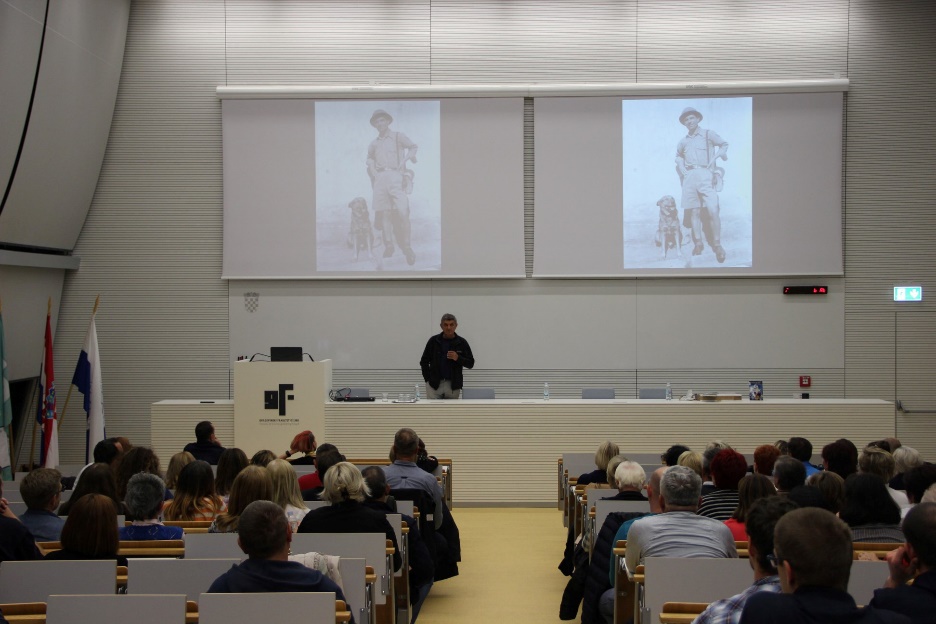 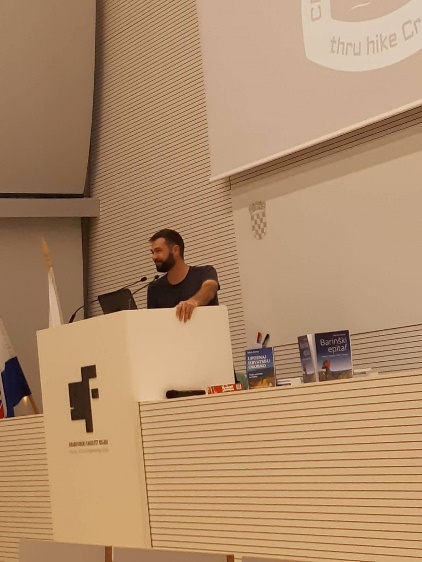 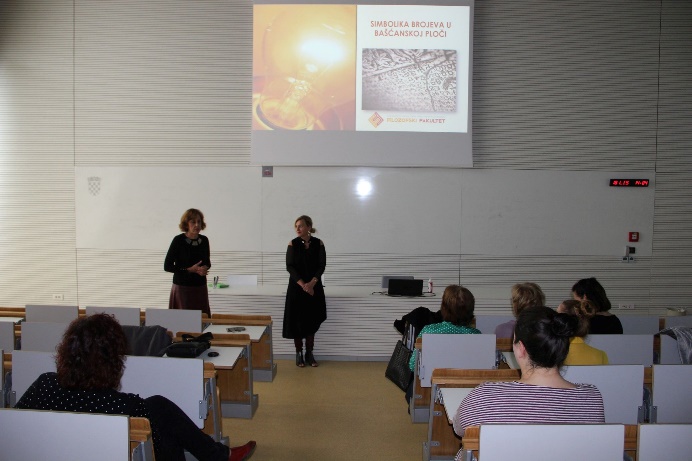 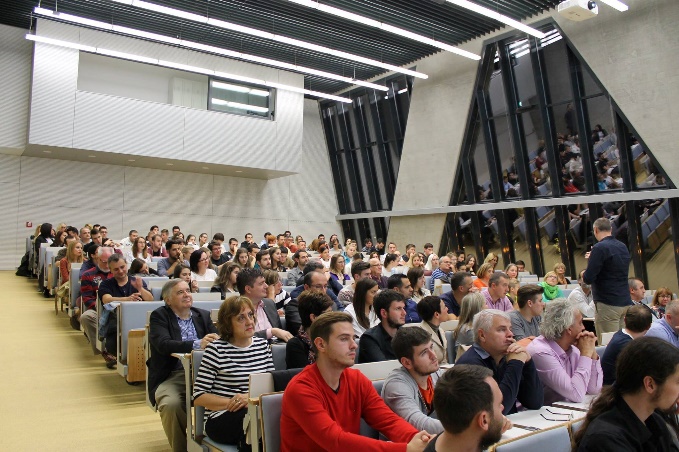 radionice za studente, pub kvizovi, koncerti, priredbe, književne večeri, izložbe ...
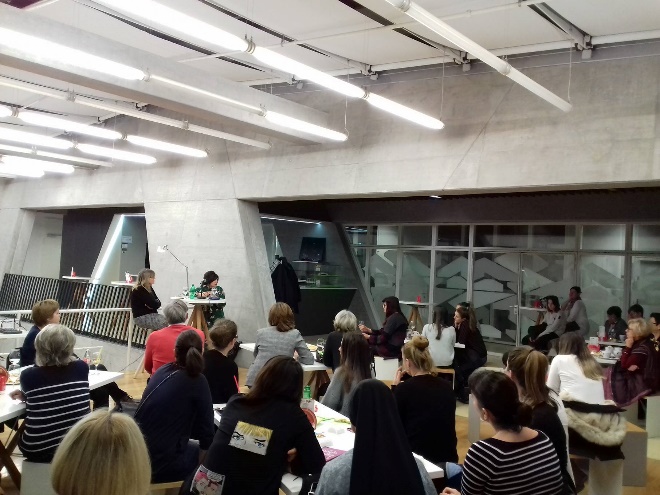 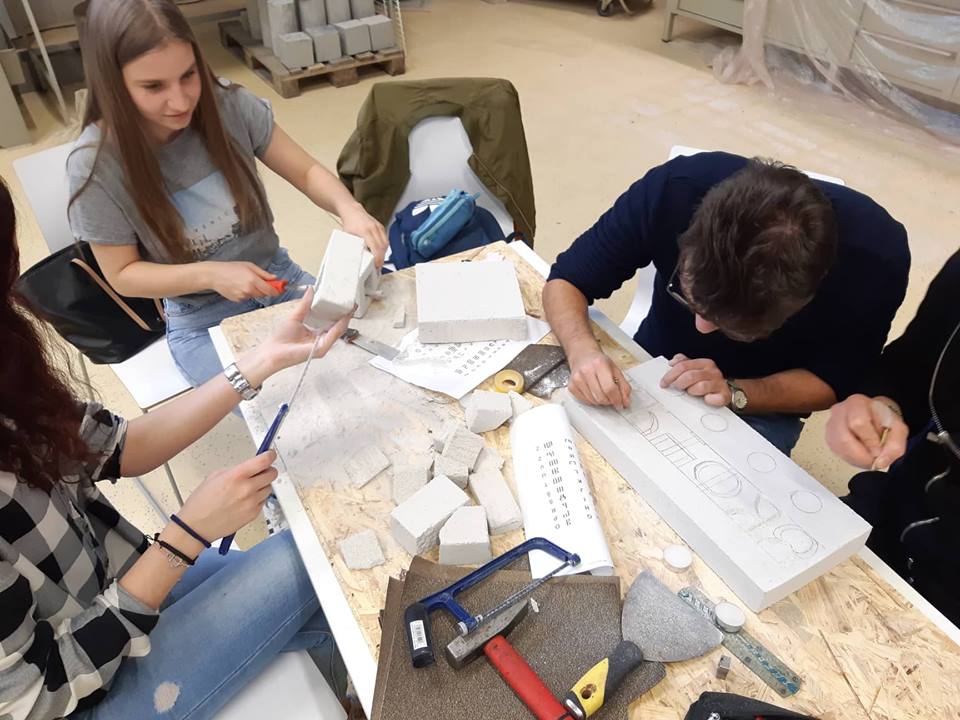 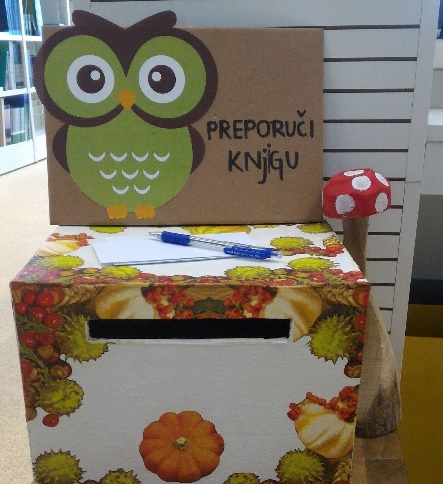 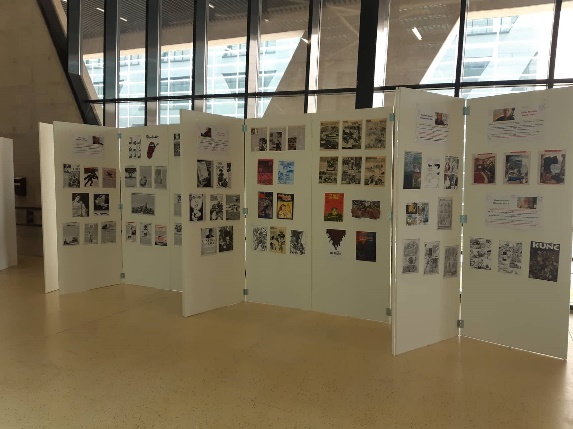 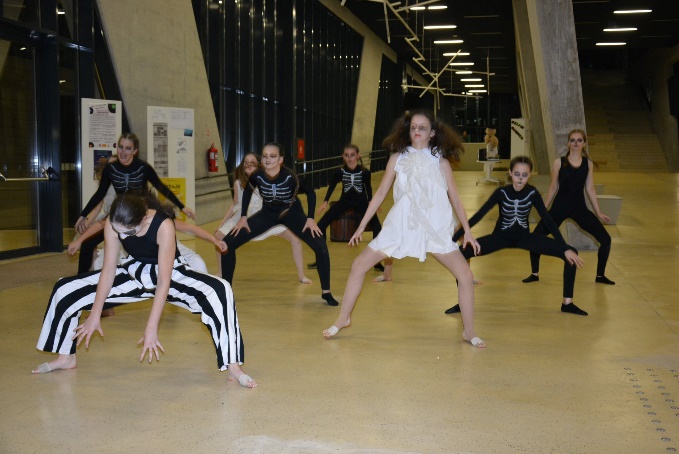 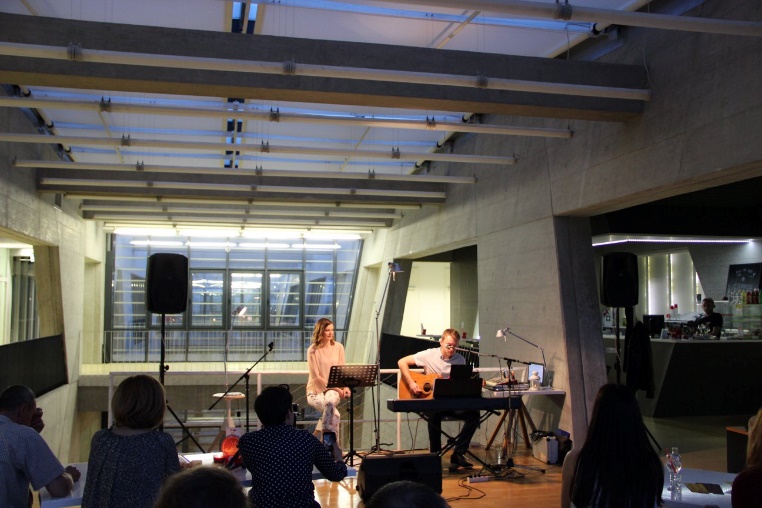 Noć knjige
22. - 23. travnja
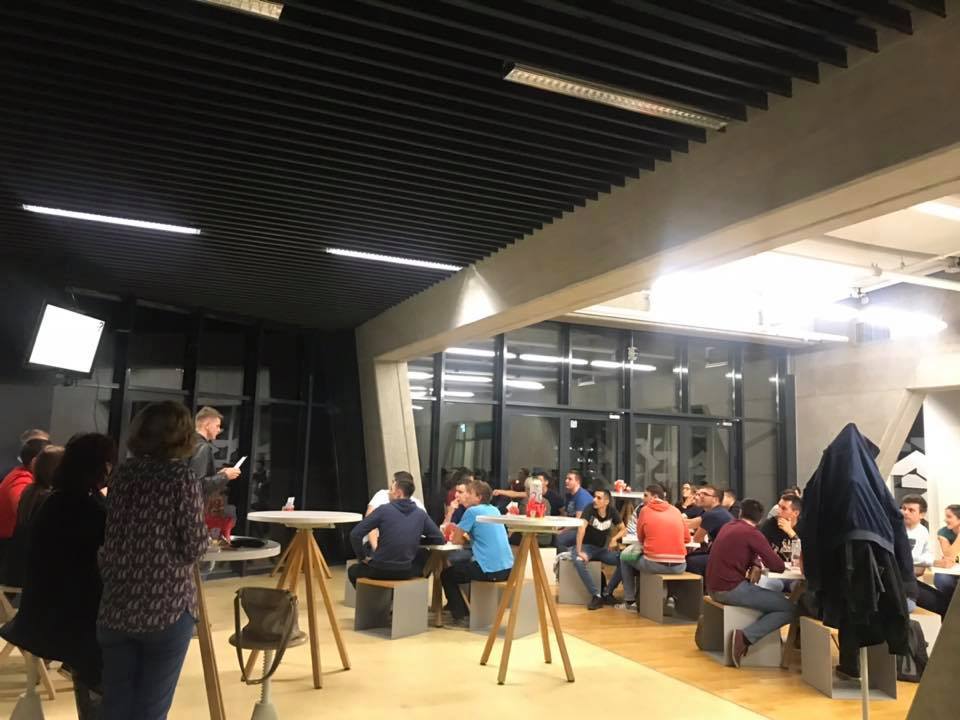 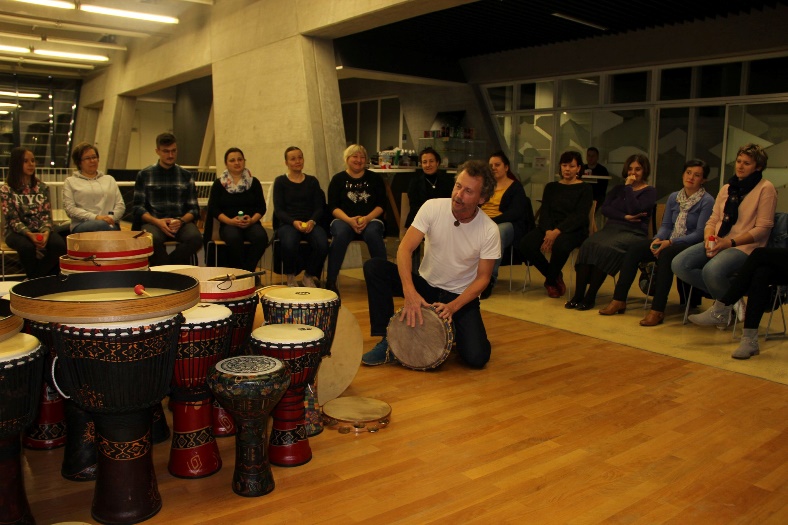 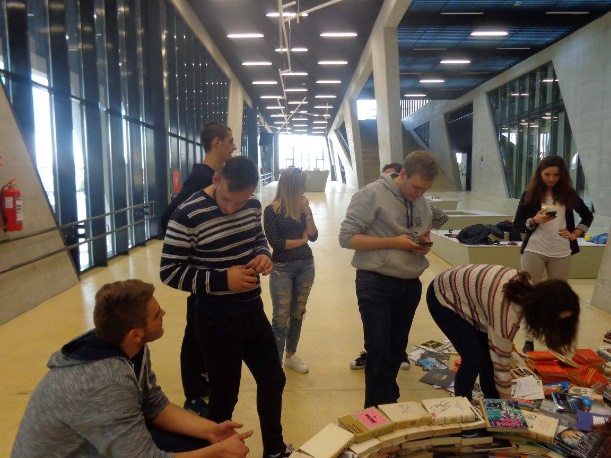 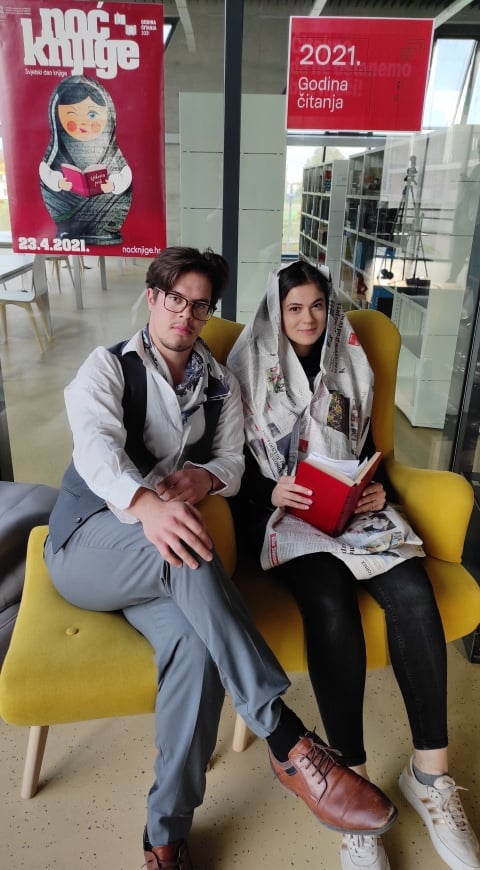 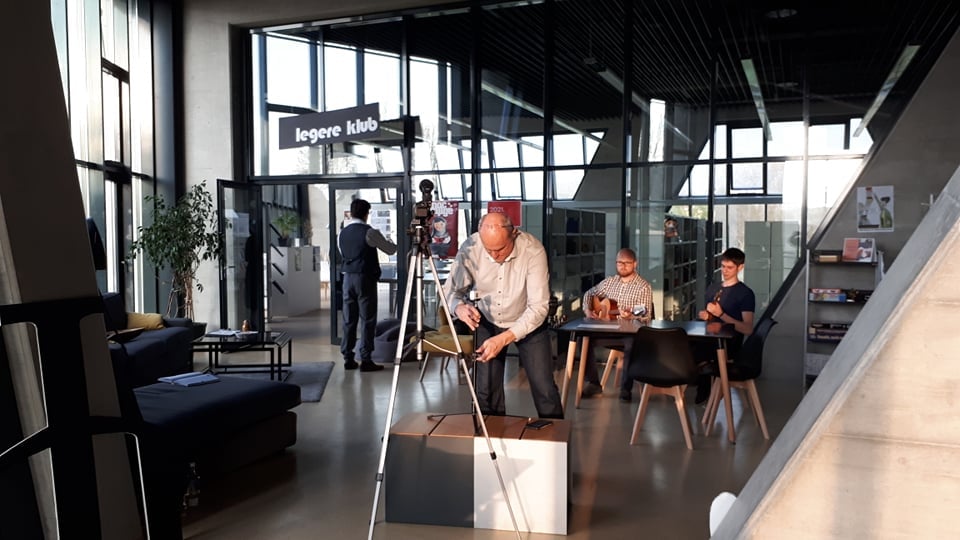 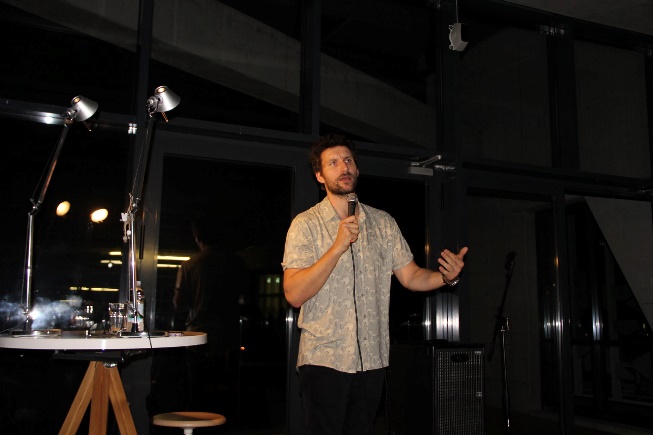 Advent kreativnosti
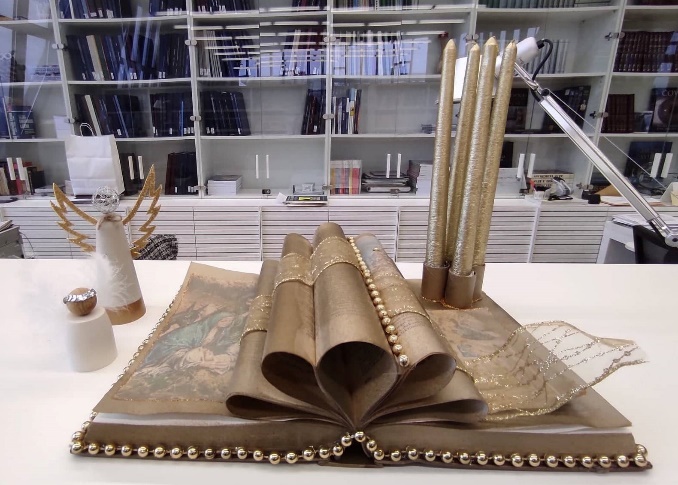 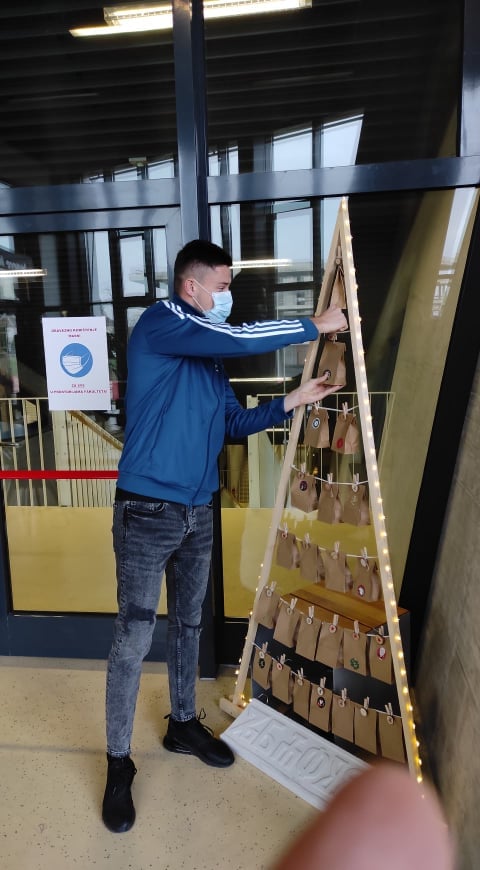 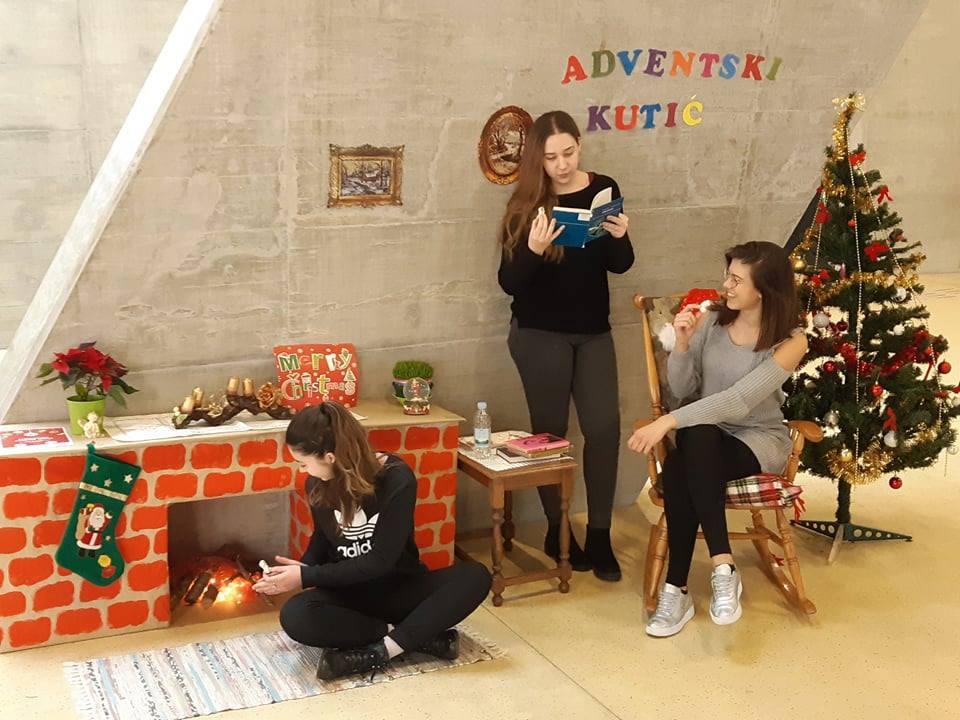 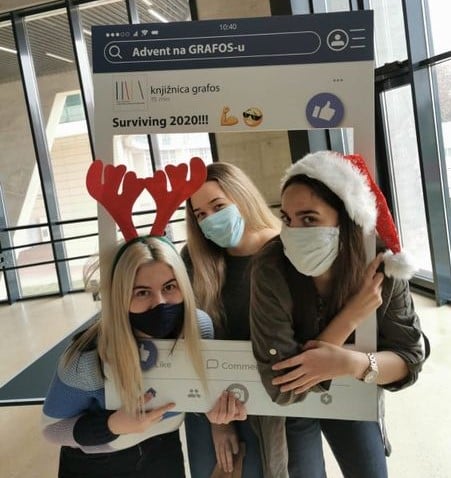 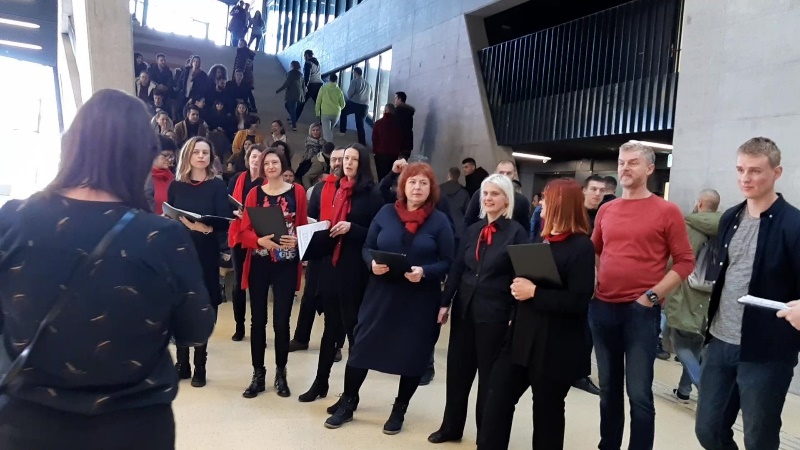 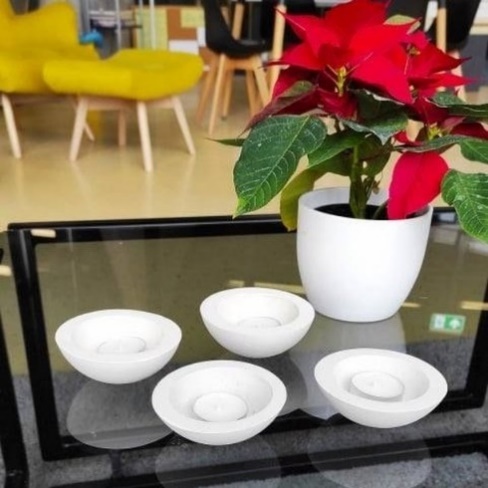 Knjižnica za vrijeme korone
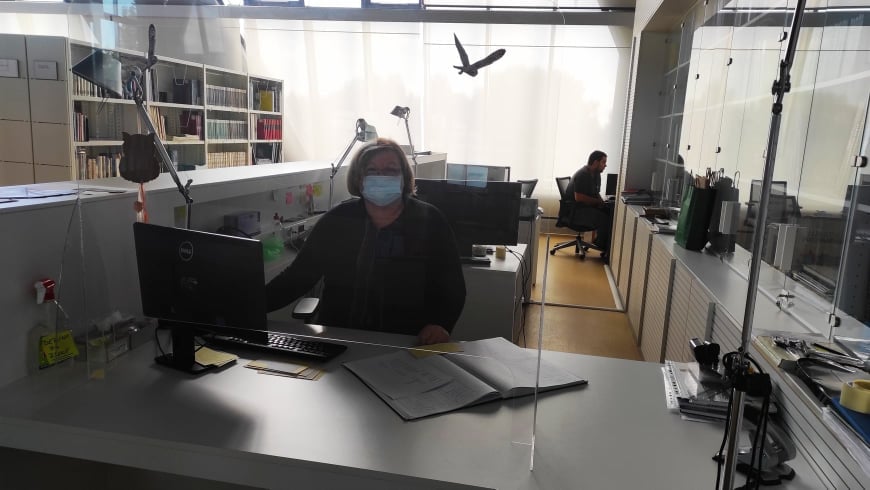 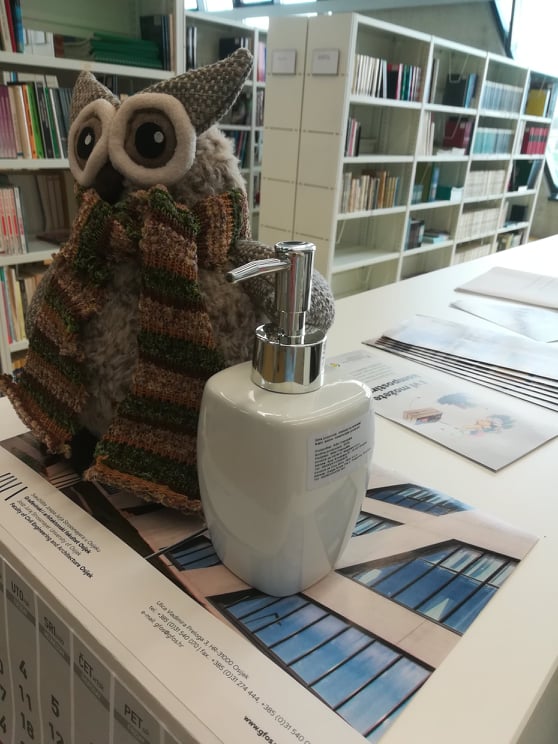 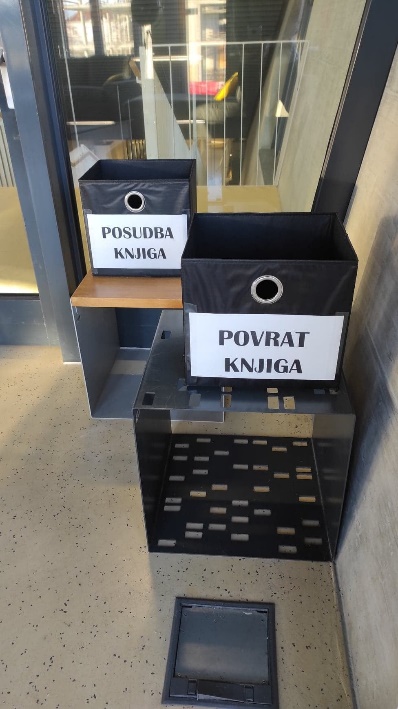 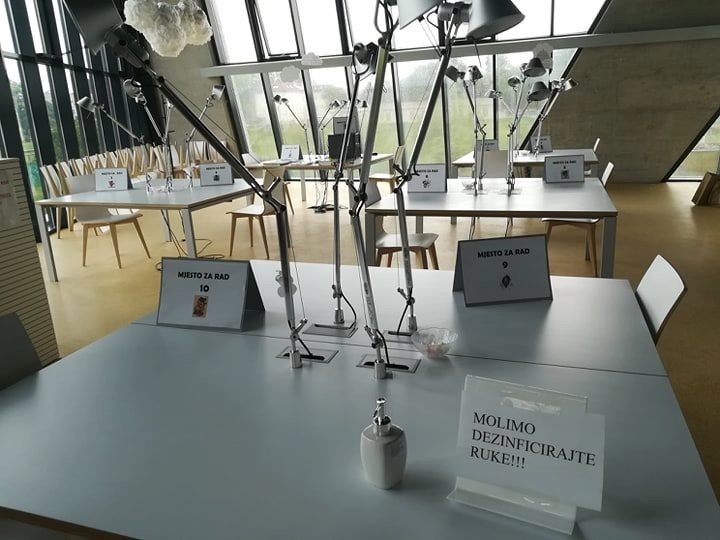 Hvala!